DEPARTAMENTO DE CIENCIAS ECONÓMICAS, ADMINISTRATIVAS Y DE COMERCIO
TESIS PREVIO A LA OBTENCIÓN EL TÍTULO DE INGENIERA EN MERCADOTECNIA
ESTUDIO DE PERCEPCIÓN DE POSICIONAMIENTO DE LA MARCA “TALENT SEARCH DE LA EMPRESA GREAT PEOPLE CONSULTING” EN LA CIUDAD DE QUITO
ESTEFANÍA BEATRIZ BRICEÑO MORALES
DIRECTOR: ING. QUINTANA, ARMANDO CODIRECTOR: ECO. ROBAYO, PABLO
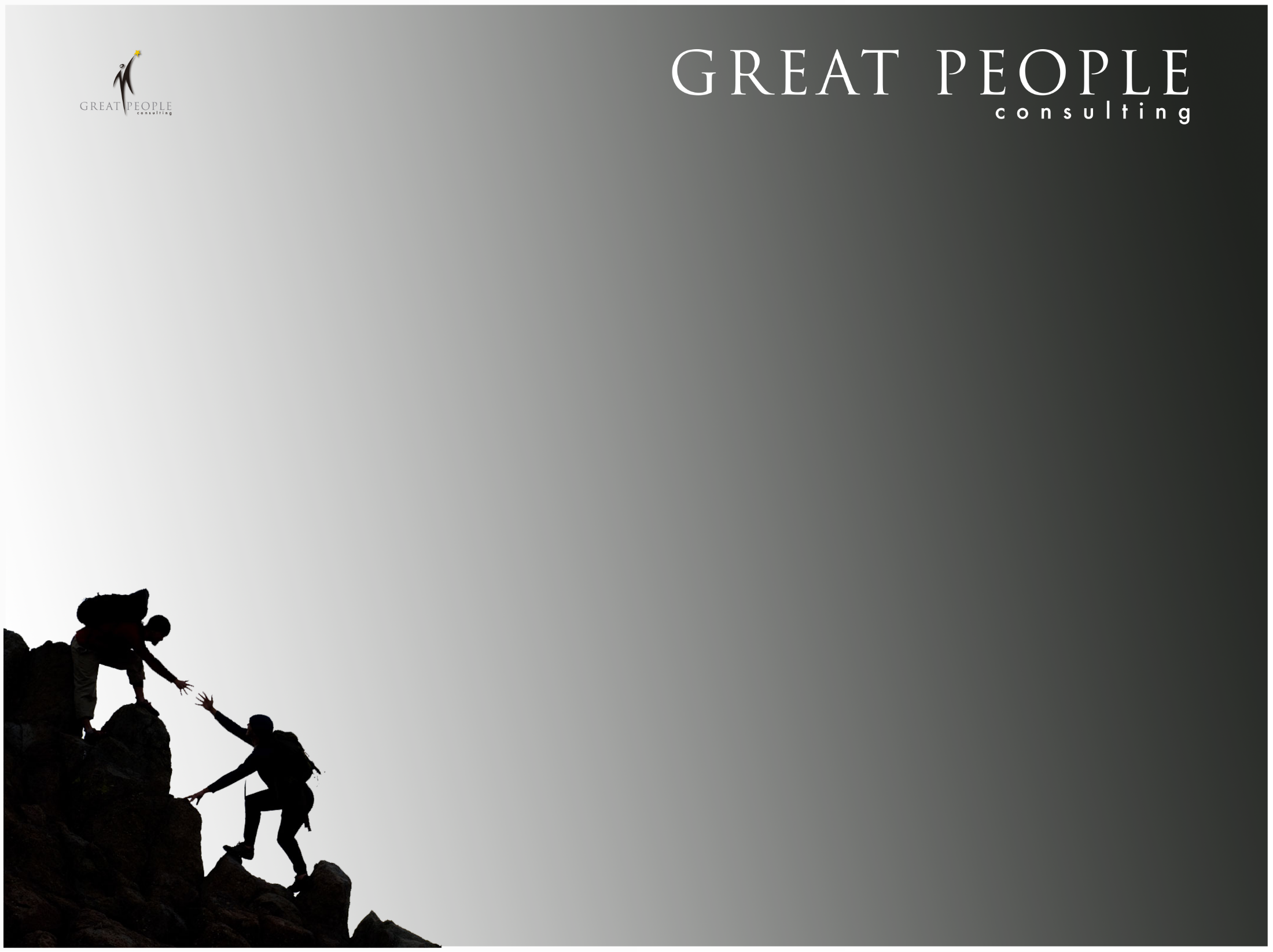 SOMOS UNA FIRMA DE CONSULTORÍA EN TALENTO HUMANO

Facilitar procesos de aprendizaje y fortalecimiento de la Cultura 
Coaching Gerencial, Ejecutivo, de Equipos
Desarrollo del Liderazgo y transformación de personas/organizaciones
Talent Search: Valoración, Búsqueda e Identificación de Talentos.
Assessment Center 
Soluciones de Consultoría en Gestión del Talento Humano
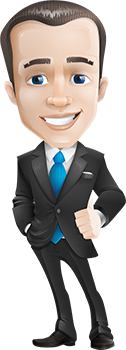 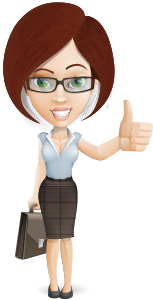 CONTAMOS CON UN EQUIPO DE COACHES, CONSULTORES Y FACILITADORES
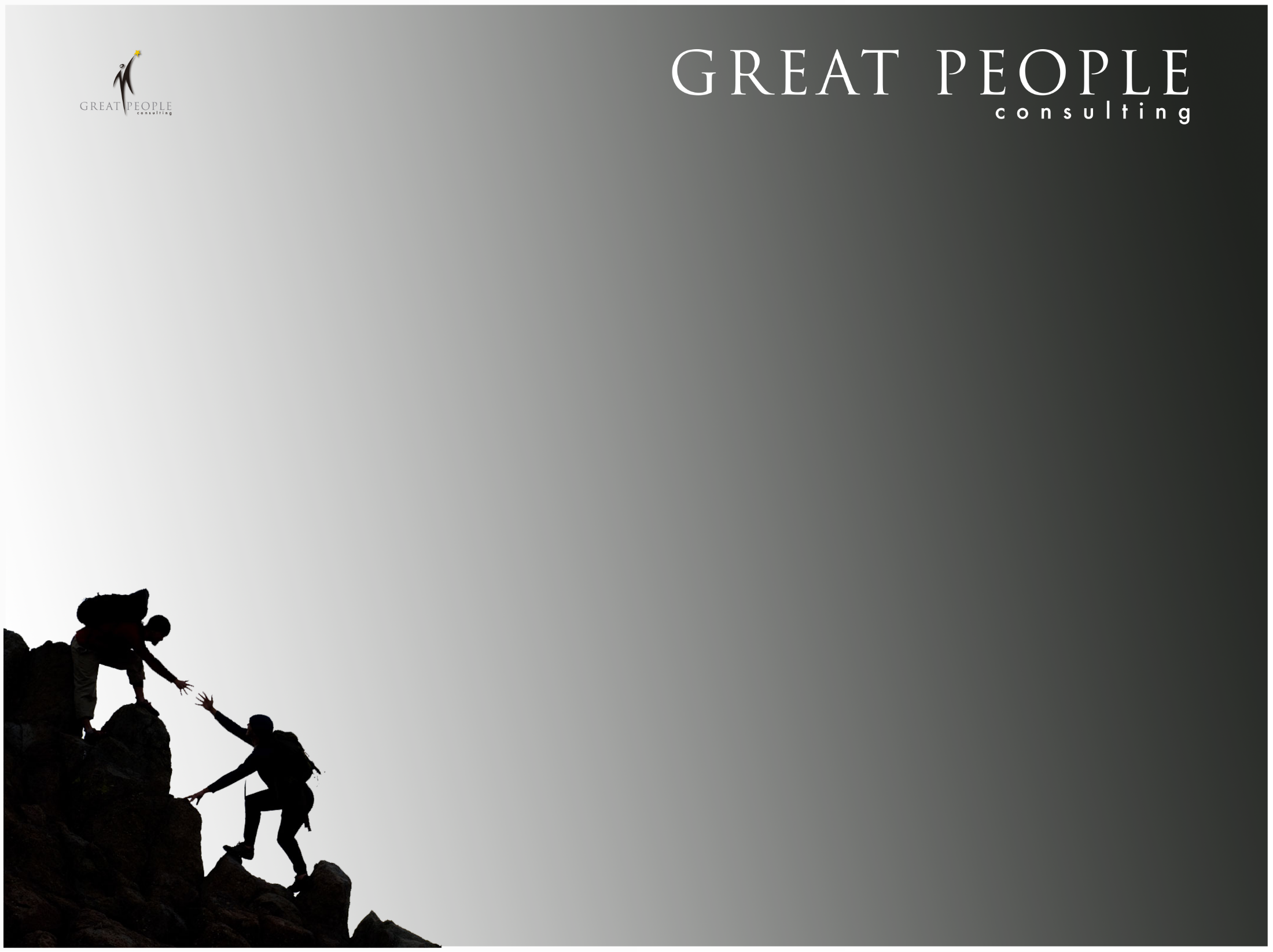 UNIDADES DE NEGOCIO
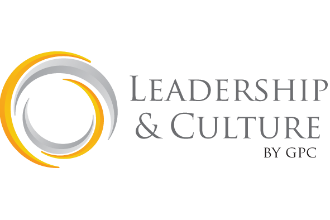 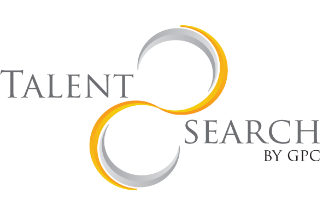 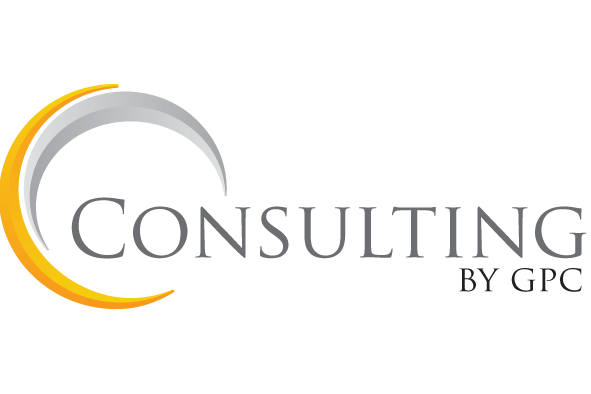 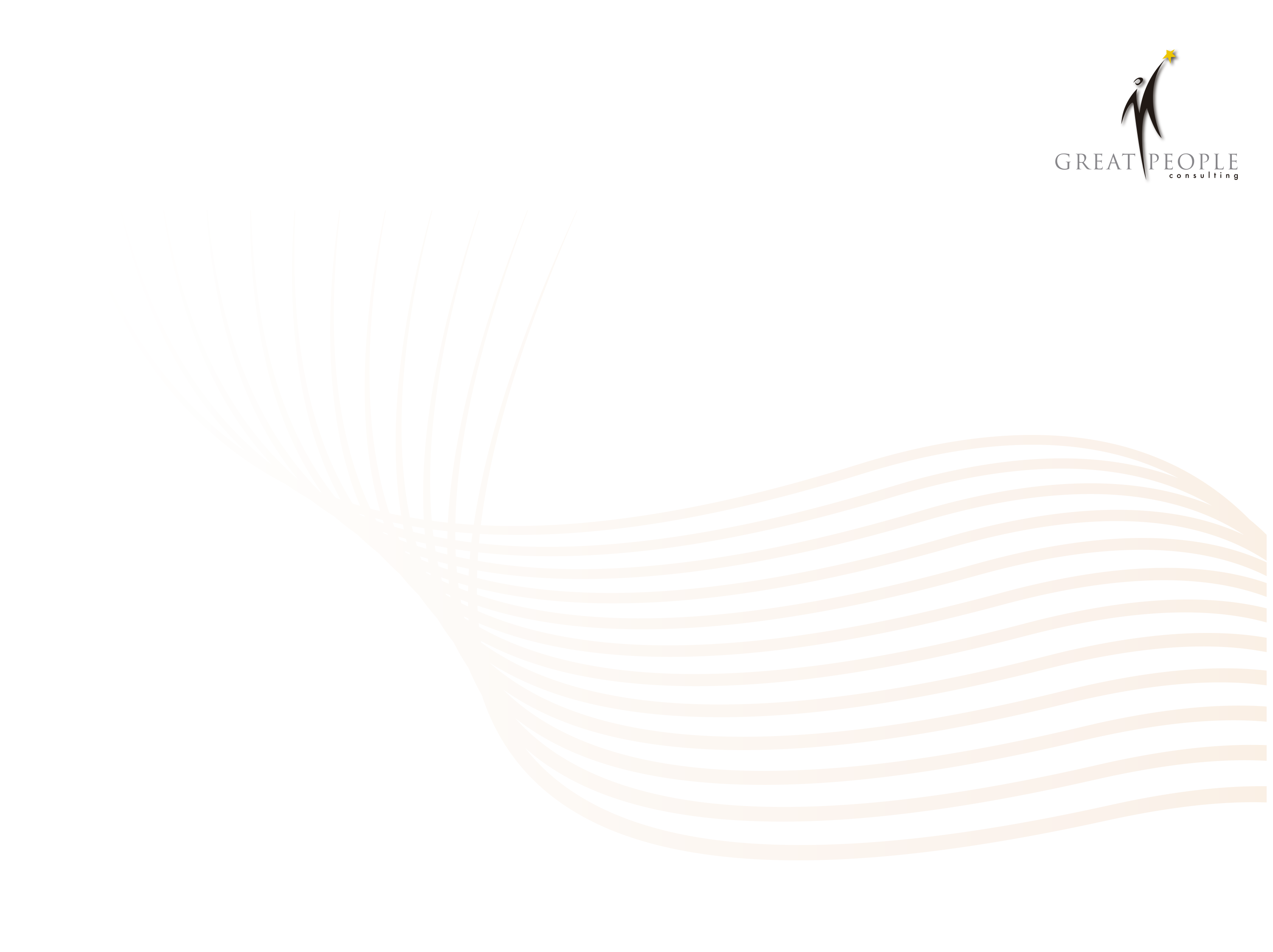 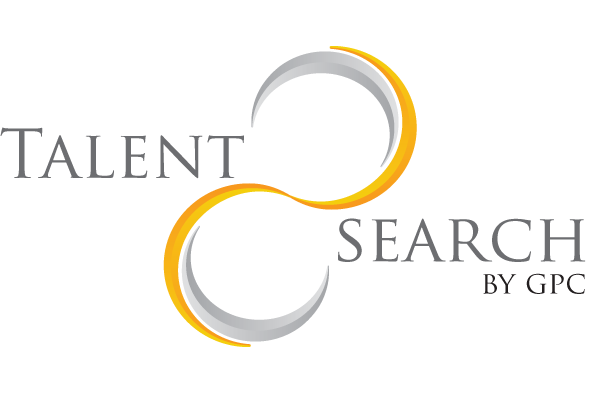 SERVICIOS DE TALENT SEARCH
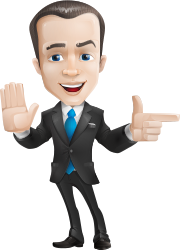 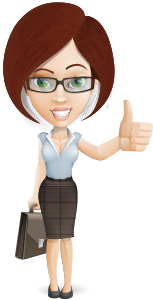 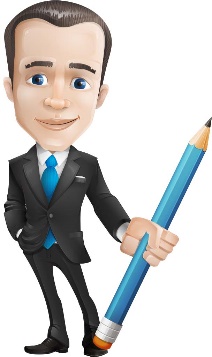 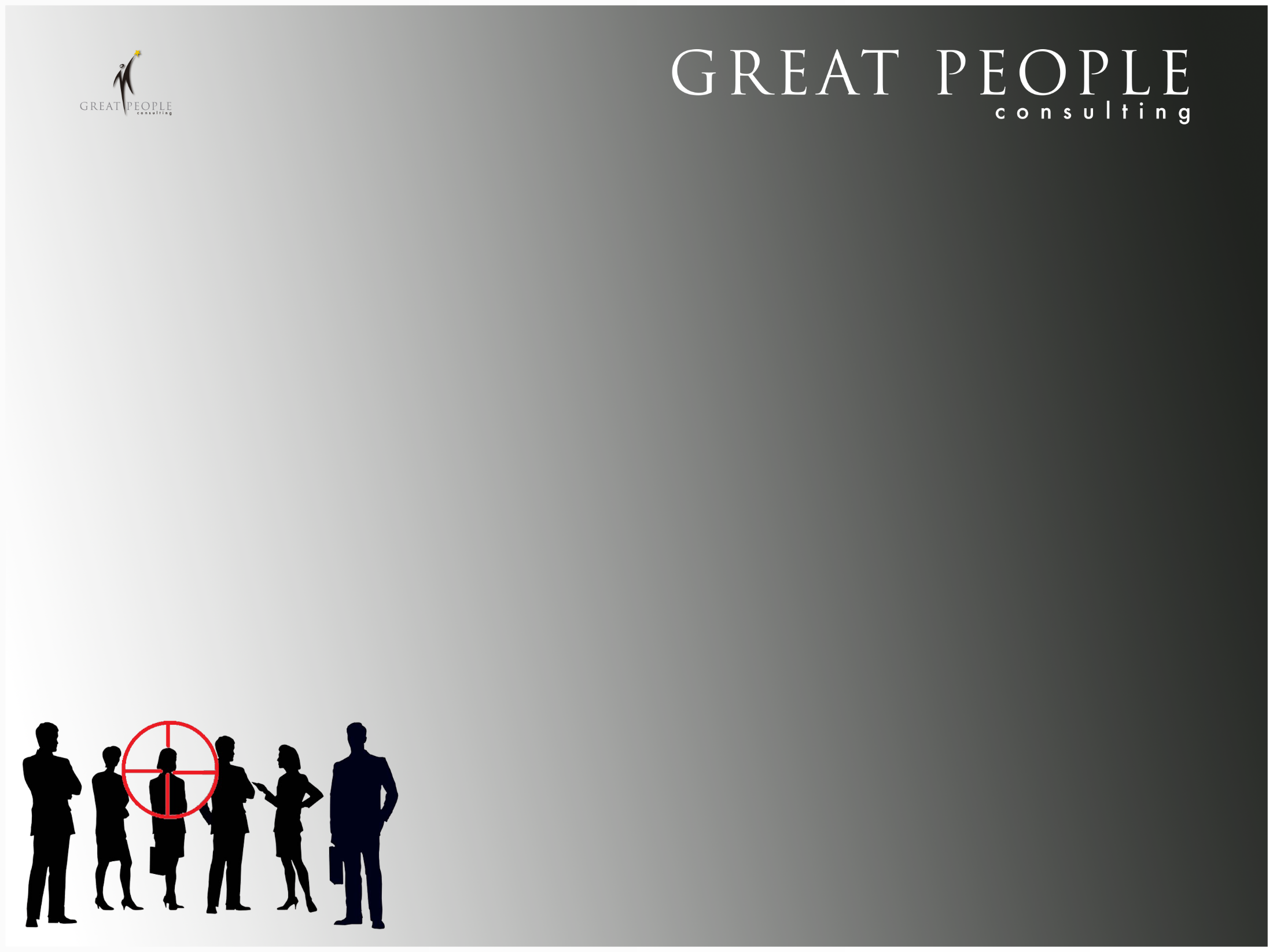 SERVICIOS DE TALENT SEARCH
HeadhuntingEvaluación Ejecutiva
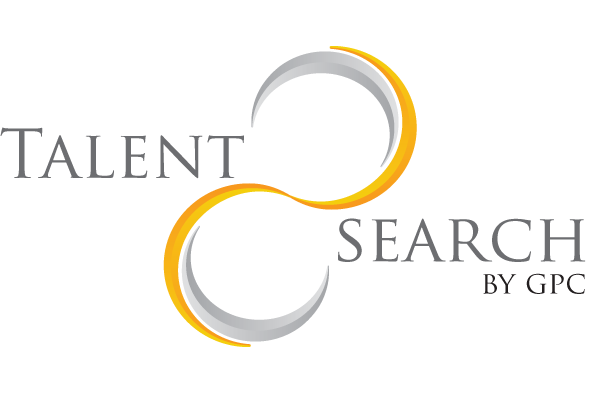 El proceso incluye las siguientes fases:

Identificación de la Cultura Organizacional y Perfil de Cargos

Investigación de Mercado Laboral

Evaluación de Competencias:
Assessment Center
Entrevista BEI
Test Birkman

Acompañamiento  en el período de adaptación
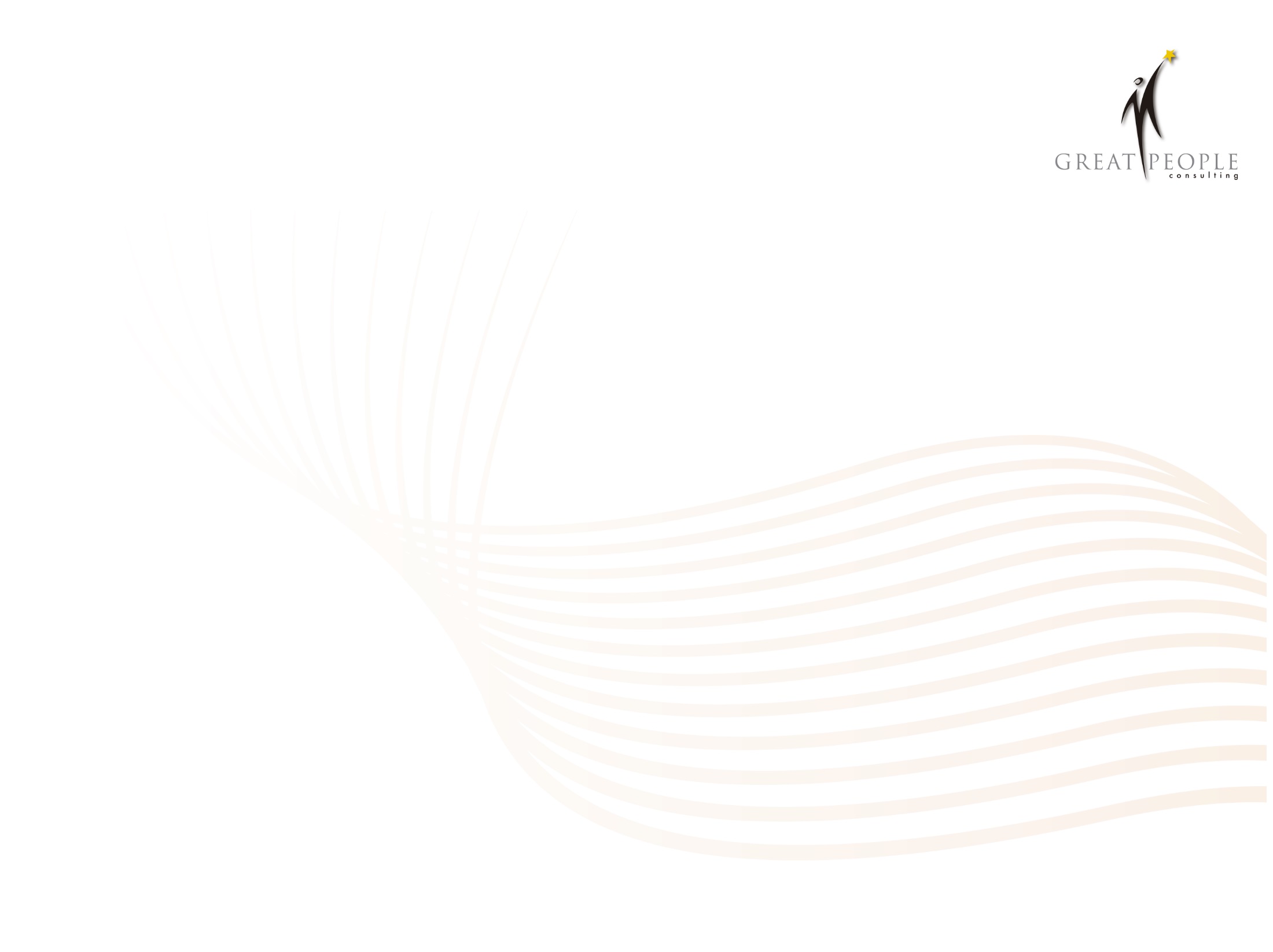 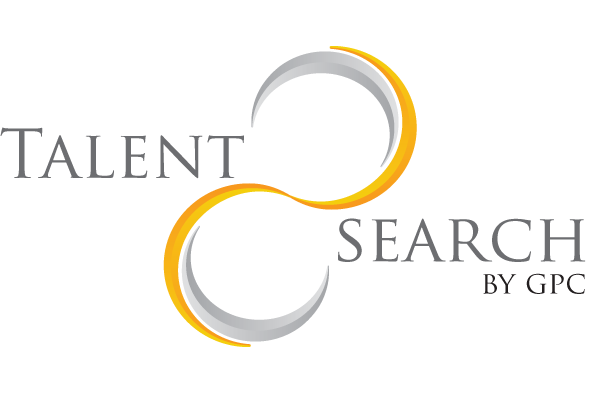 SERVICIOS DE TALENT SEARCH
Identificación de Altos Potenciales
Presentación del modelo CIMA, que incluye factores de Altos Potenciales
Evaluación del Empleado de Alto Desempeño* (entrevista BEI, pruebas y assessment)
Presentación de informes 
Programa de Desarrollo
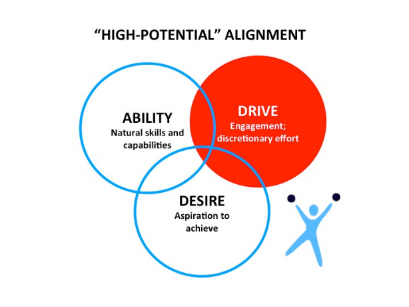 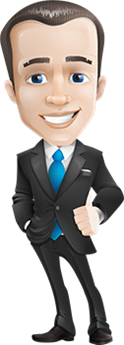 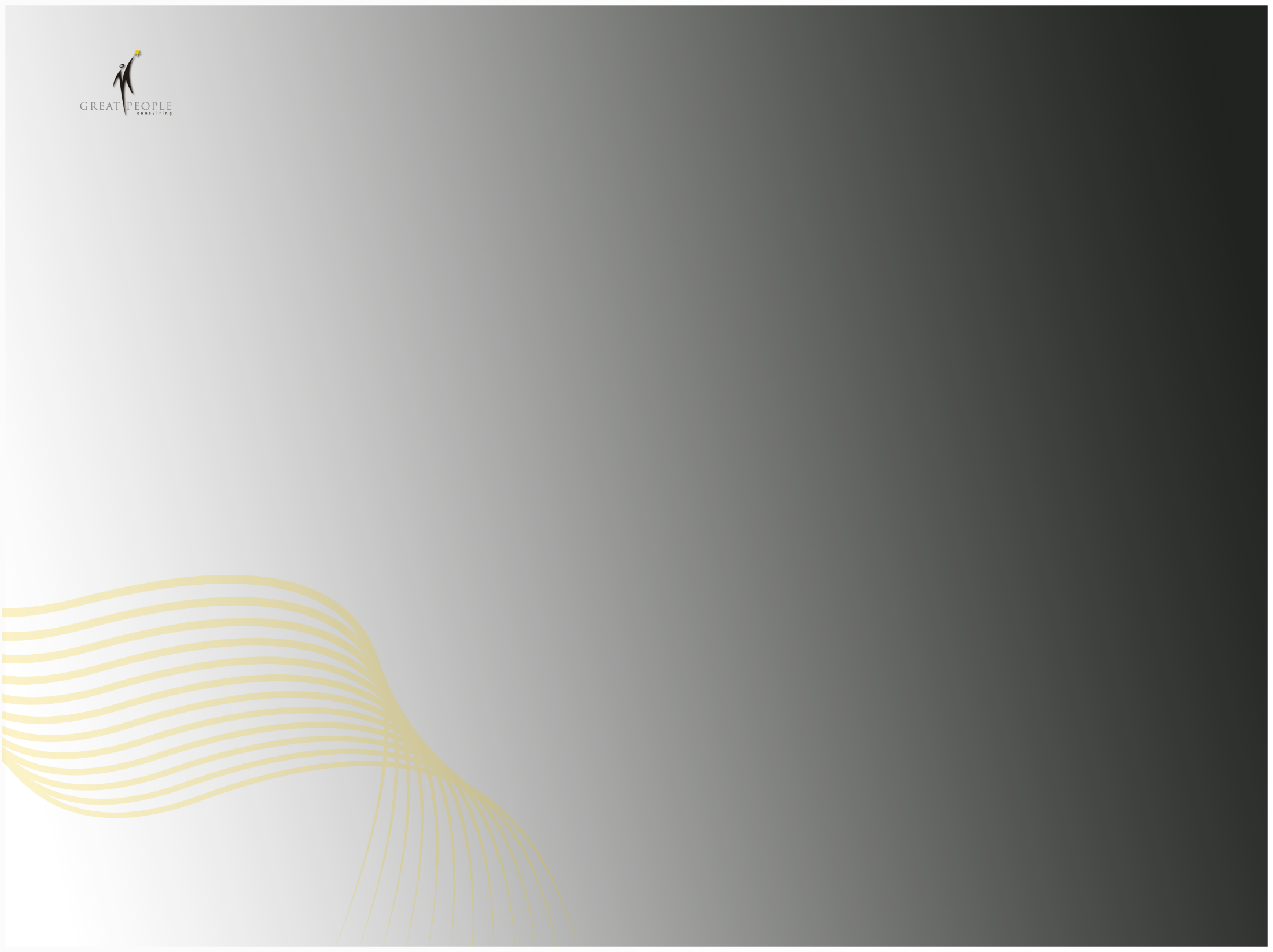 SERVICIOS DE TALENT SEARCH
Assessment Center
Nuestro Assessment está estructurado sobre el concepto de Micromundos. Esta herramienta evalúa el nivel de desarrollo de las competencias o habilidades gerenciales o personales.
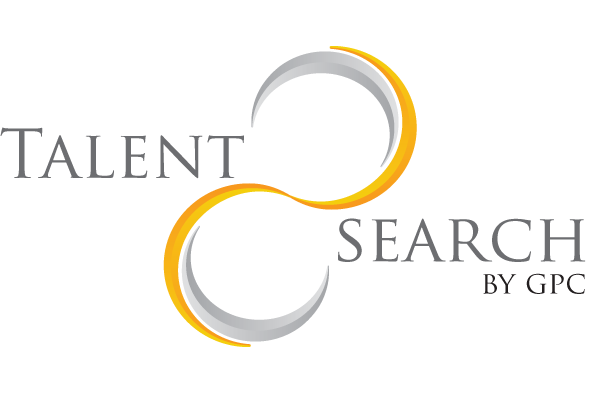 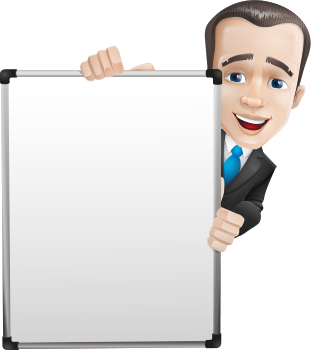 Programas de Desarrollo Gerencial
Procesos de Carrera Internos
Procesos de Selección de Posiciones Clave.
Herramienta utilizada para evaluación de talentos en:
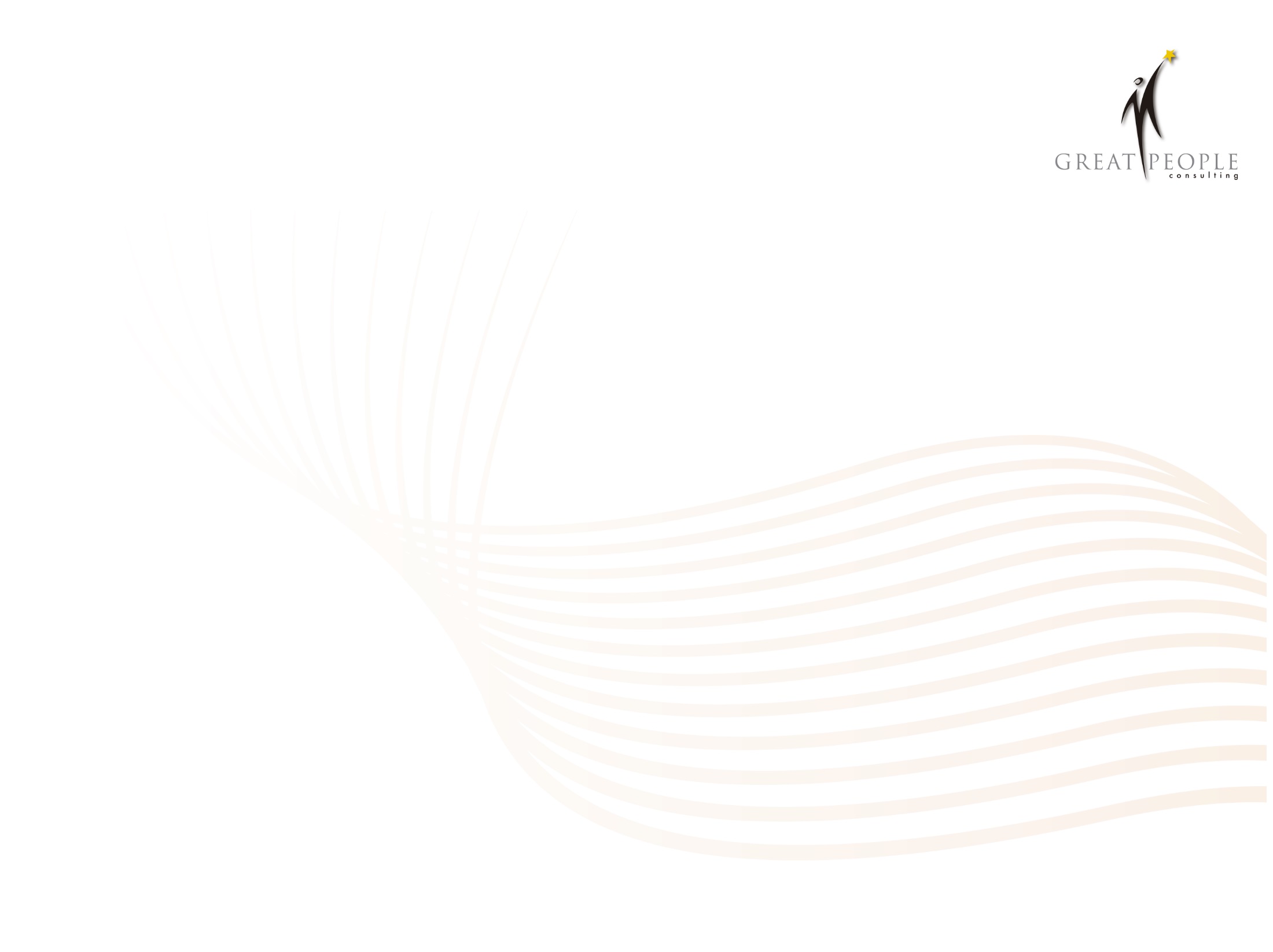 SERVICIOS DE TALENT SEARCH
Orientación De Carrera
The Birkman Method® consiste en una evaluación de la personalidad de 298 preguntas, y una serie de informes afines, que facilita la formación de equipos, la orientación de ejecutivos, el desarrollo de líderes, el asesoramiento sobre el avance de la carrera profesional y la resolución de conflictos interpersonales. 

Este cuestionario se ofrece por Internet y toma alrededor de 45 minutos contestarlo.
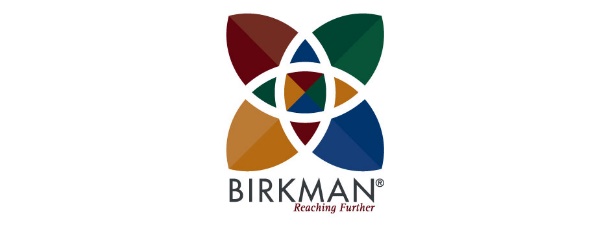 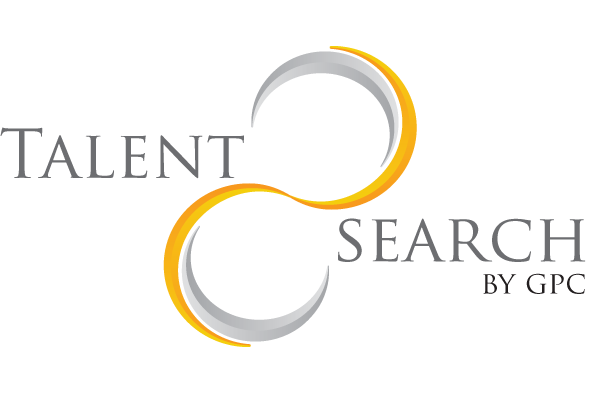 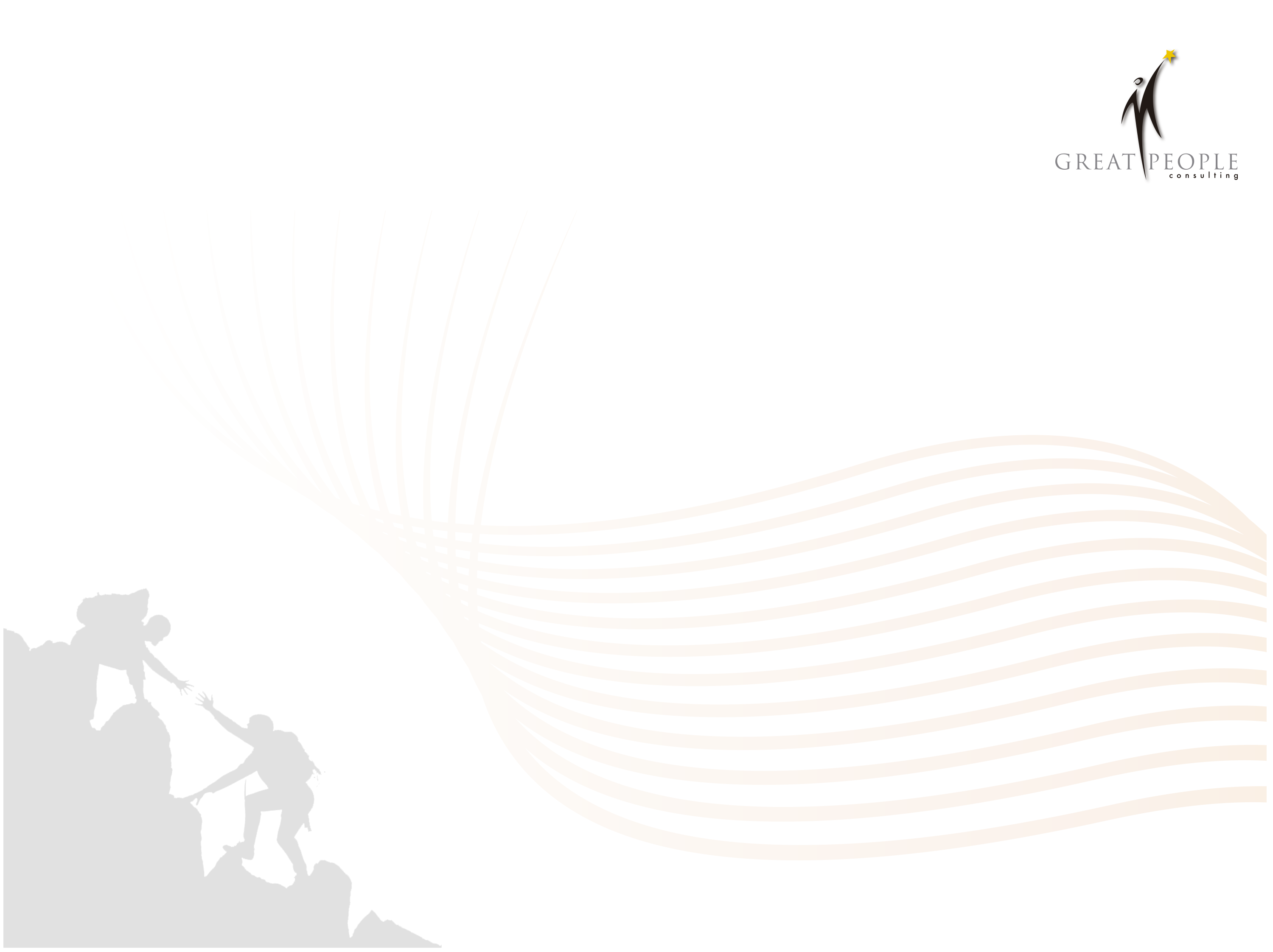 RESUMEN
Hoy en día, uno de los puntos principales para Great People Consulting es conocer el posicionamiento que tiene la marca y su percepción en la mente de los consumidores, debido a que no se han realizado estudios de mercado destinados a determinar la percepción de los públicos sobre sus unidades de negocio, por lo que se desconoce el posicionamiento que tiene la marca Talent Search, que constituye su principal unidad de negocio, en su segmento de mercado. Por lo cual se ha planteado como objetivo principal determinar cuál es la percepción del posicionamiento de la marca TALENT SEARCH, en el target seleccionado; los objetivos específicos se plantearon con la elaboración de una descripción del marco problemático de la investigación, posterior estableciendo el marco teórico principal para el estudio, continuando con el desarrollo del marco metodológico, con los resultados de la metodología aplicada se realizó el análisis respectivo y finalizando con la elaboración de las conclusiones y recomendaciones de la investigación.
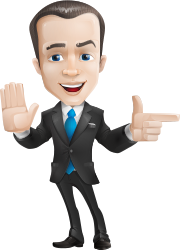 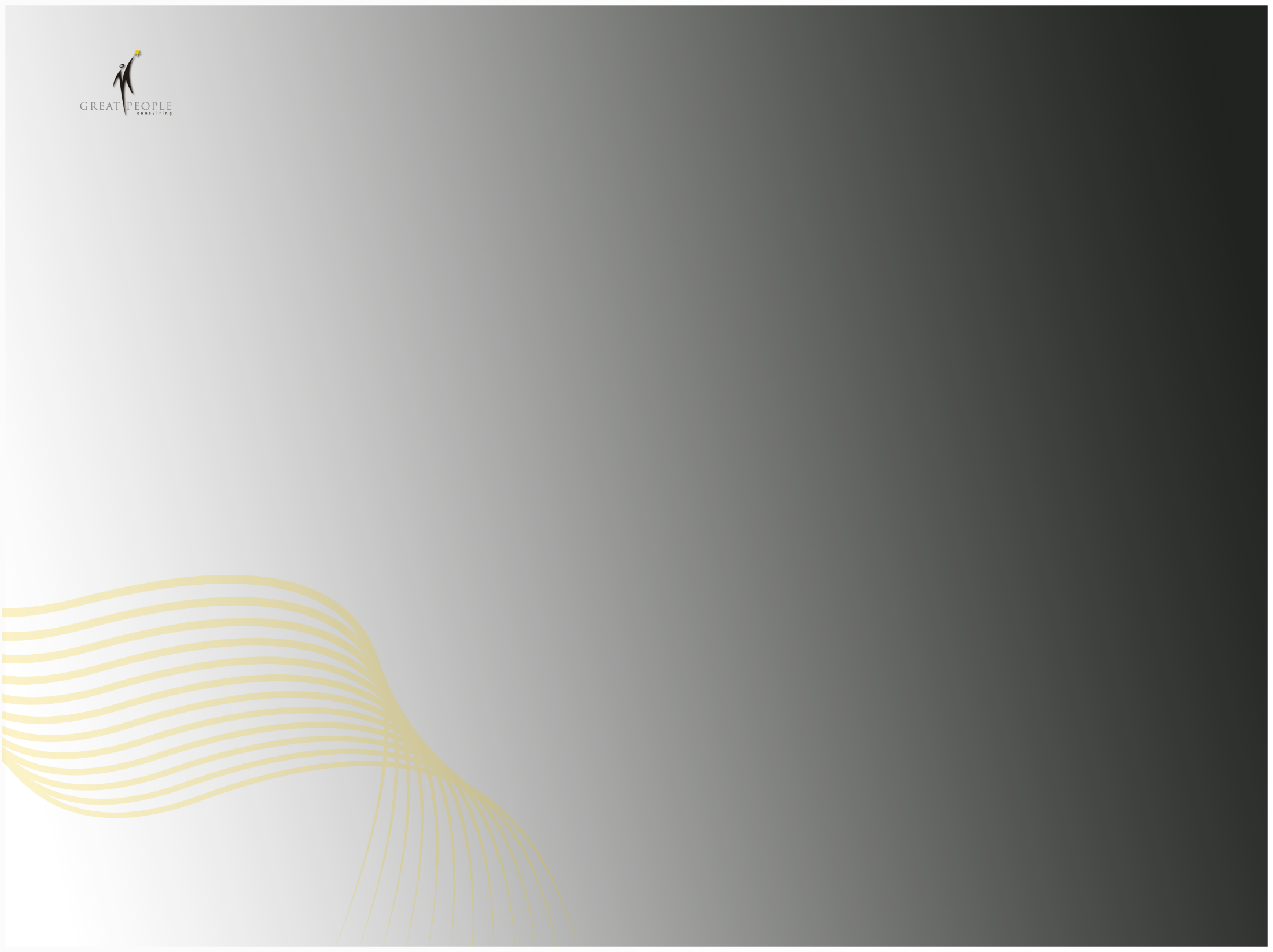 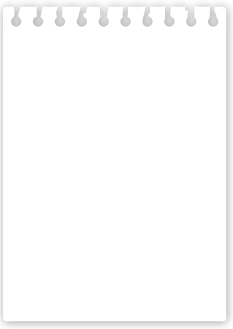 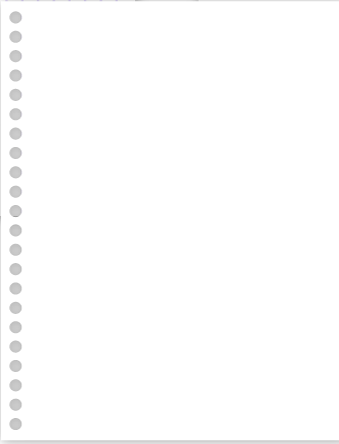 Objetivo General
Objetivos Específicos
Determinar cuál es la percepción del posicionamiento de la marca TALENT SEARCH, en el target seleccionado.
1. Describir el marco problemático de la Investigación. 
2. Establecer el marco teórico del estudio de percepción de posicionamiento de la marca TALENT SEARCH.
3. Desarrollar el marco metodológico de la investigación
4. Realizar el Análisis de los resultados.
5. Elaborar las conclusiones y recomendaciones de la investigación
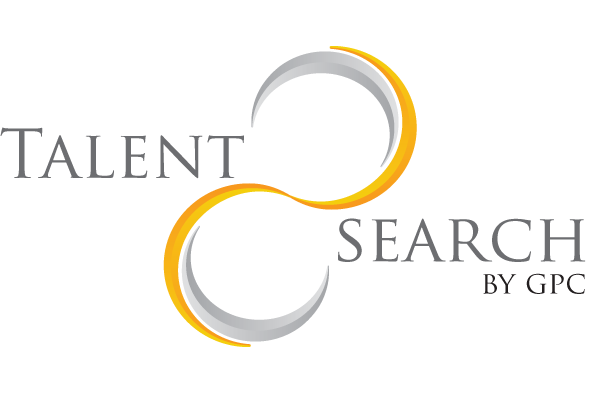 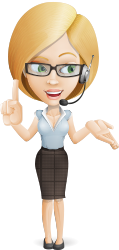 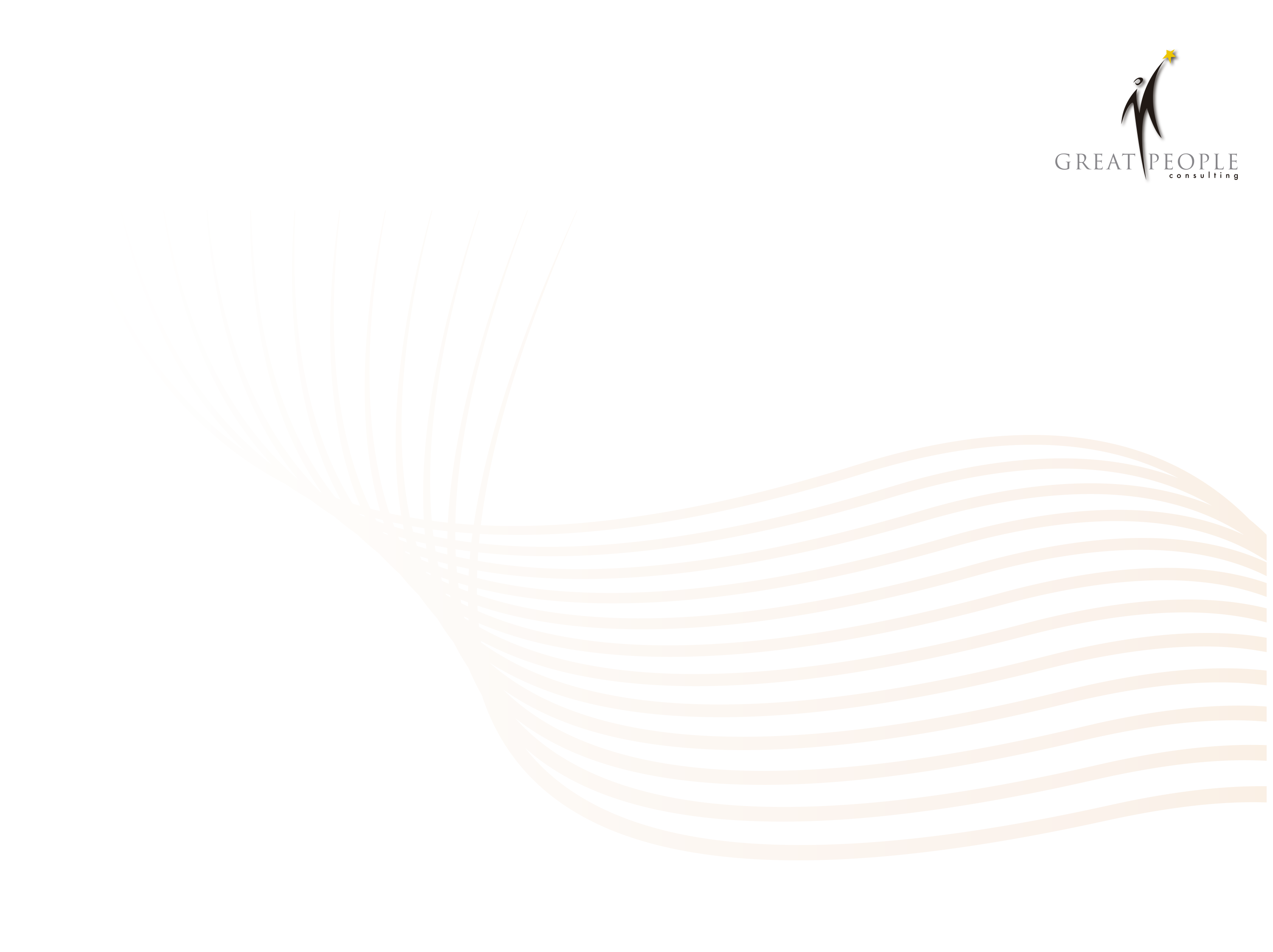 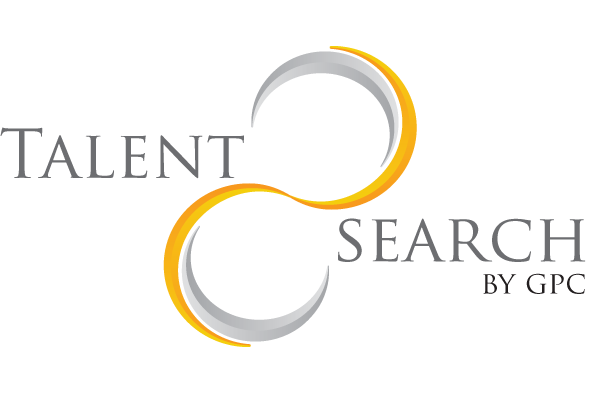 MARCO TEORICO
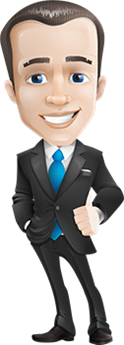 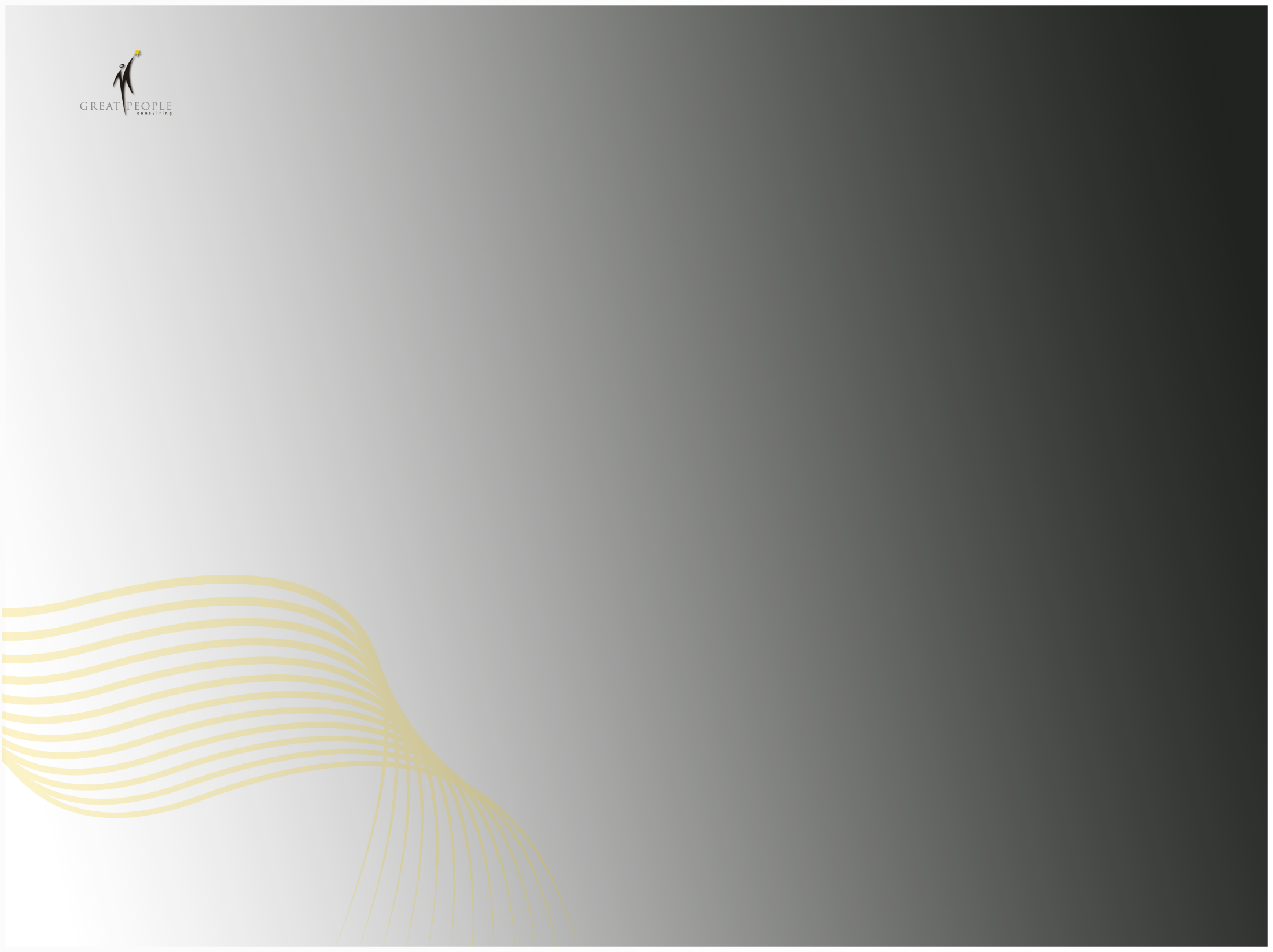 METODOLOGÍA
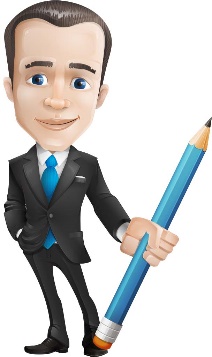 Describir atributos, beneficios, valores y nivel de diferenciación asociados a la marca y competencia
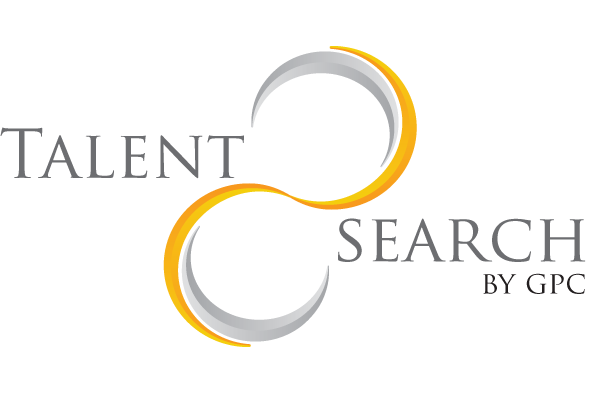 Determinar el estado actual y nivel de competitividad de la marca, FODA
*Tipo de investigación Descriptiva y explicativa
Transversal
*investigación de campo a utilizarse será la encuesta online
*Población constituida por las empresas clientes de Talent Search 2010 a 2015
Muestra = 83 empresas medianas y grandes
Definir la percepción del cliente en relación a la marca y competencia
Analizar perfil del target que se dirige la marca Talent Search
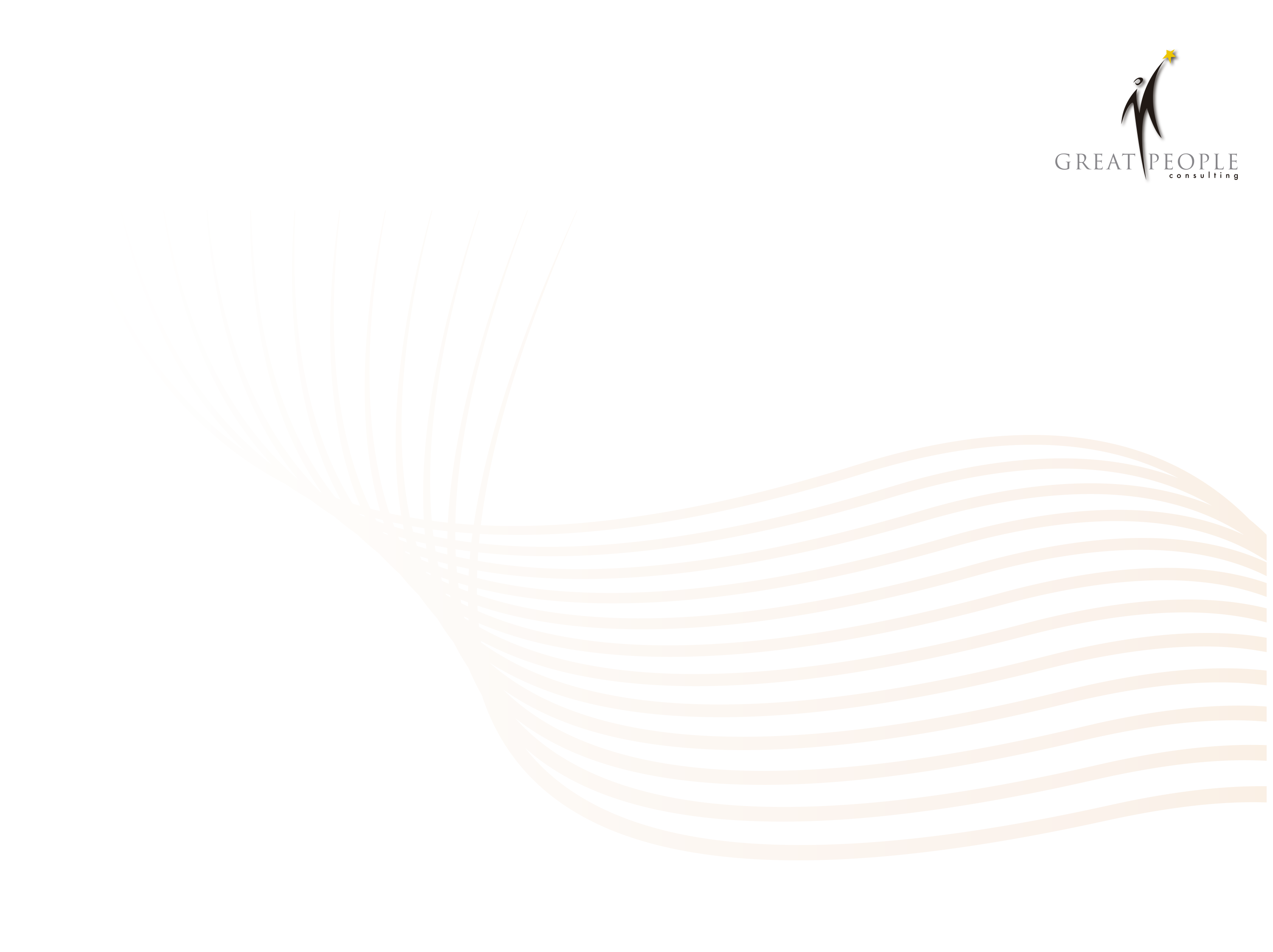 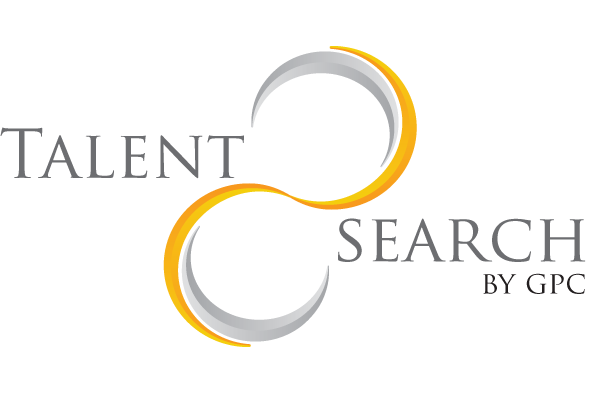 ANALISIS RESULTADOS
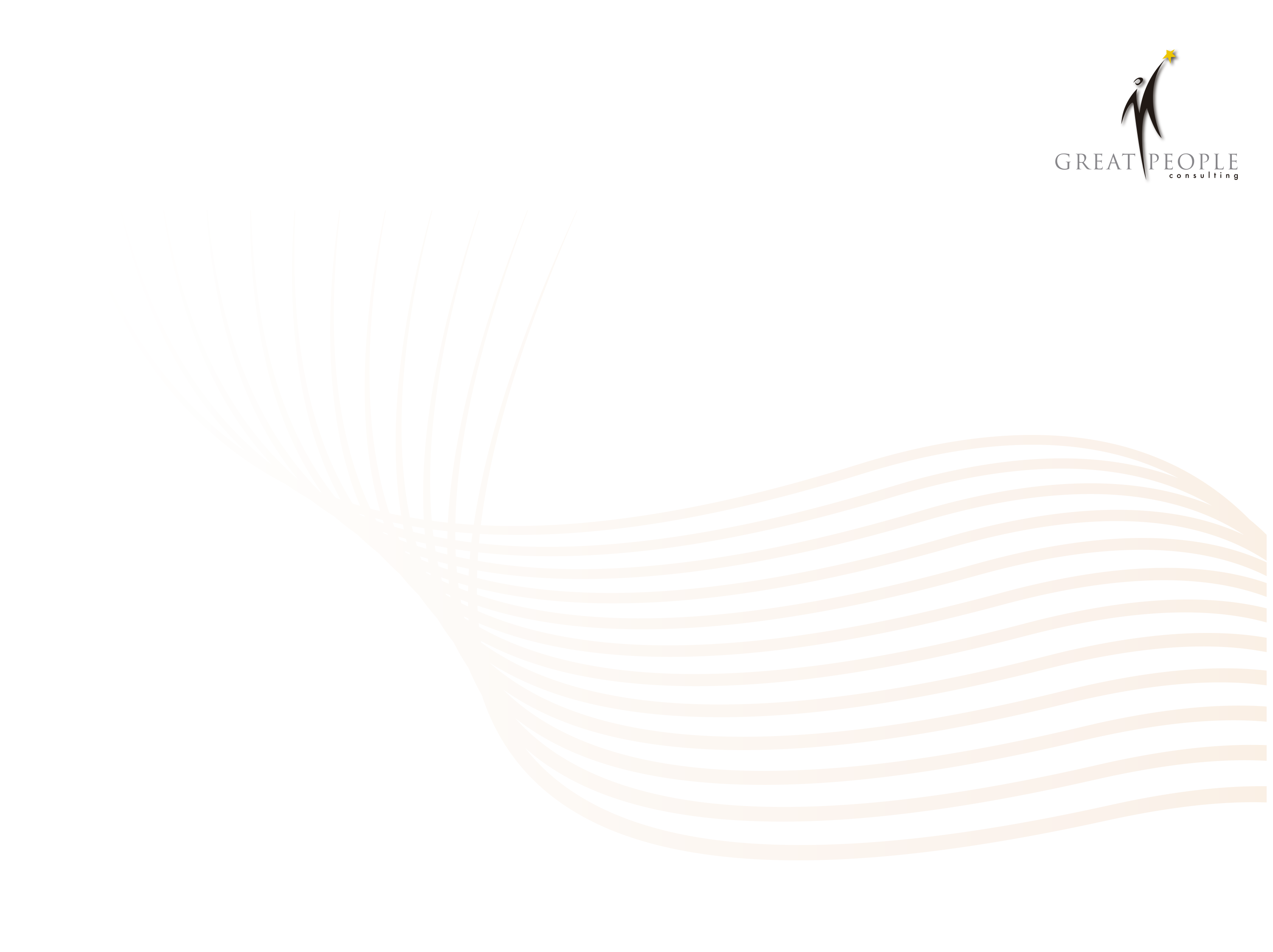 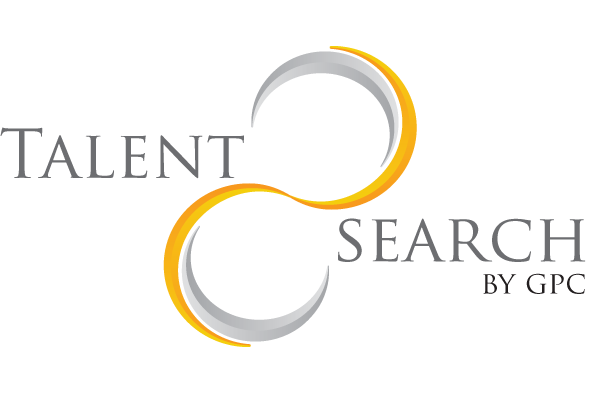 ANALISIS RESULTADOS
Atributos relacionados con otras empresas de consultoría
Atributos relacionados con Talent Search
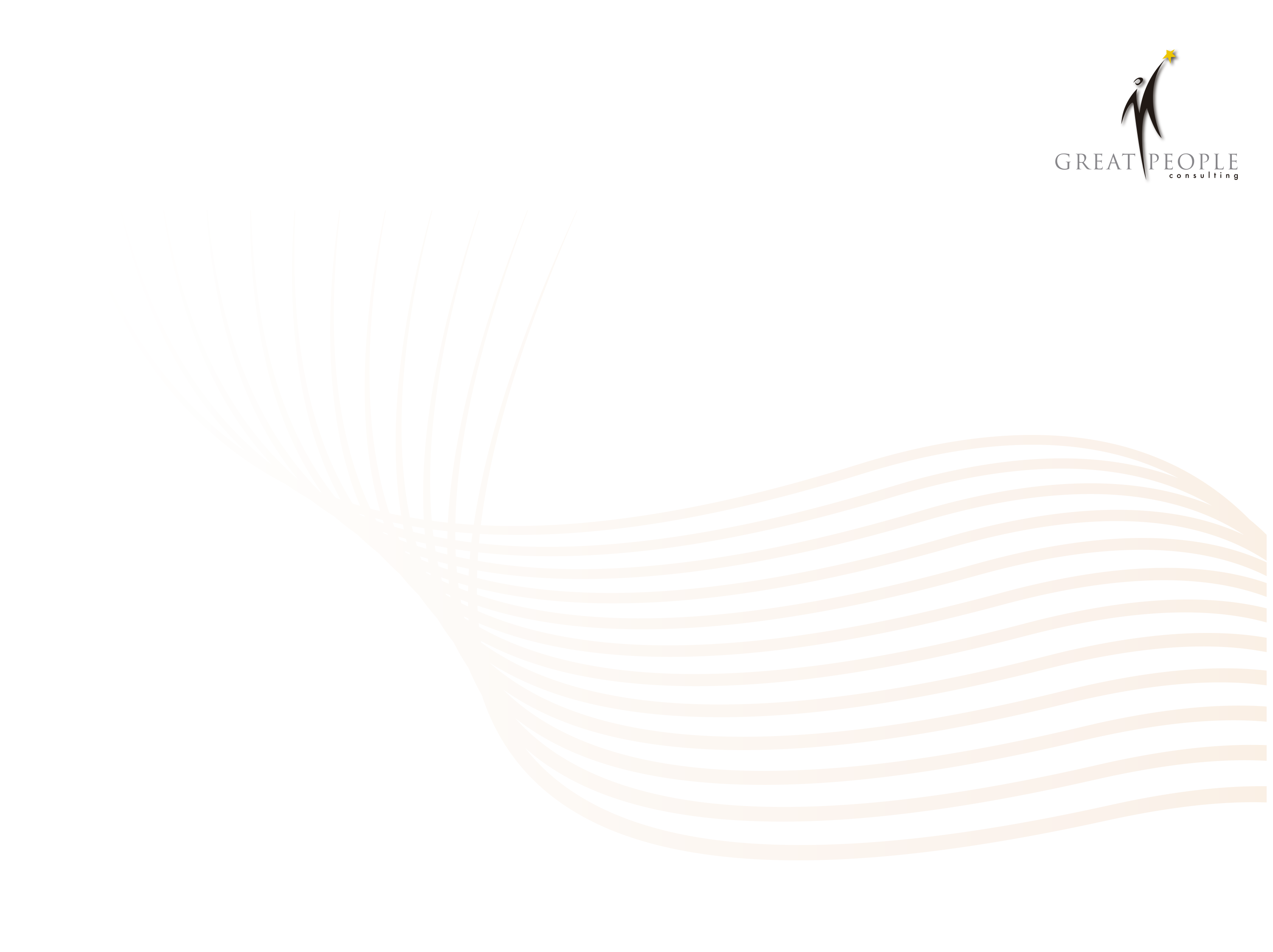 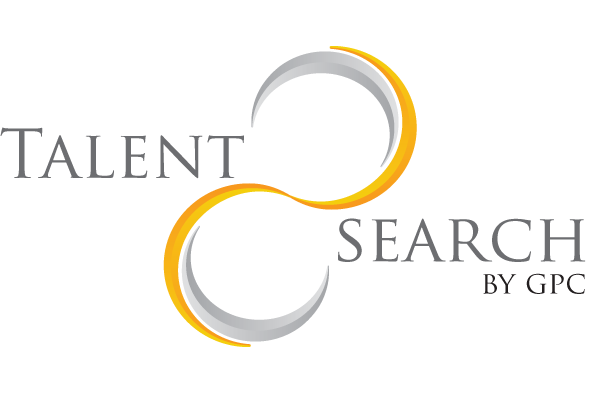 ANALISIS RESULTADOS
Beneficios atribuidos a otras empresas de Consultoría
Beneficios atribuidos a Talent Search
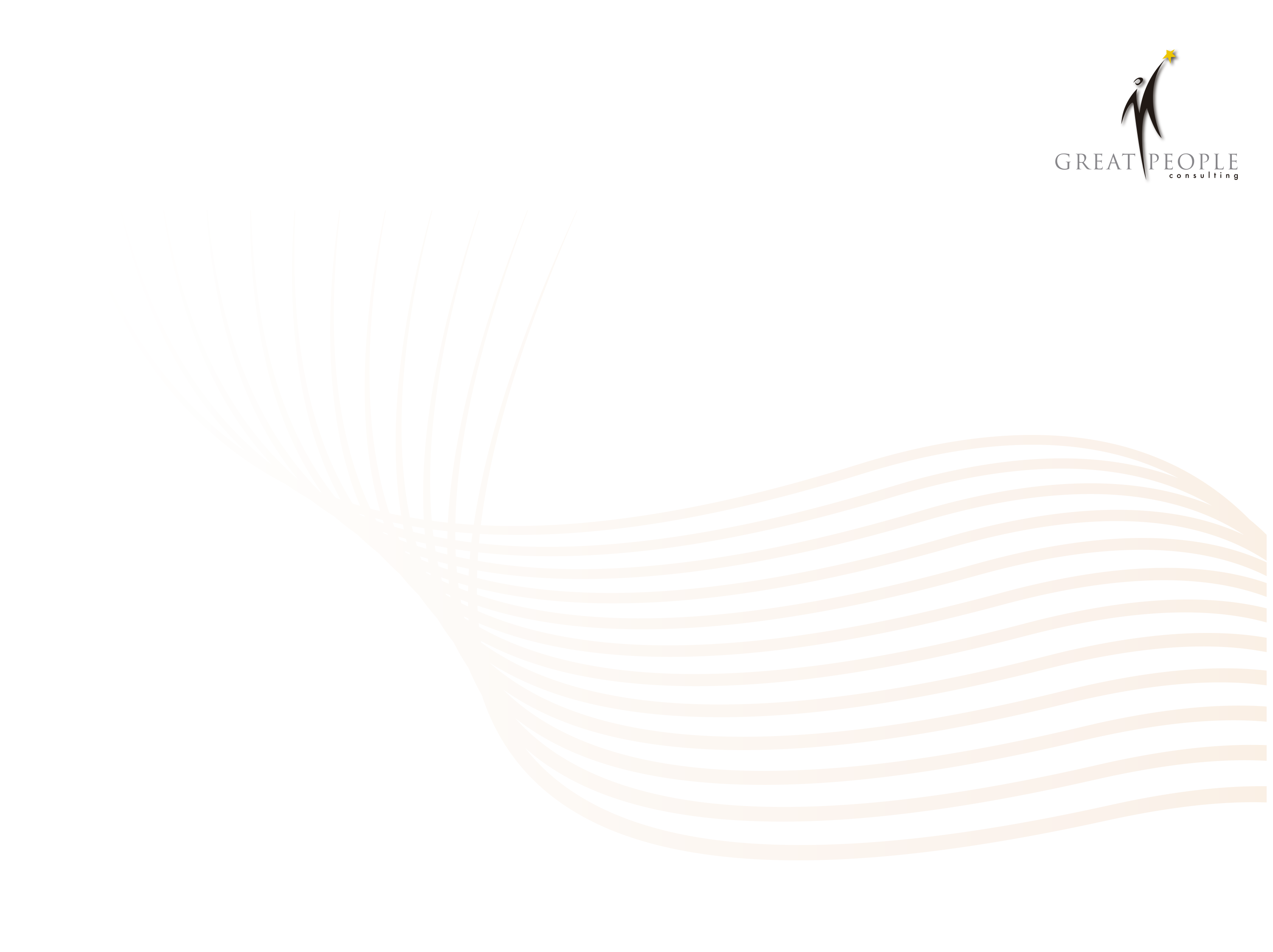 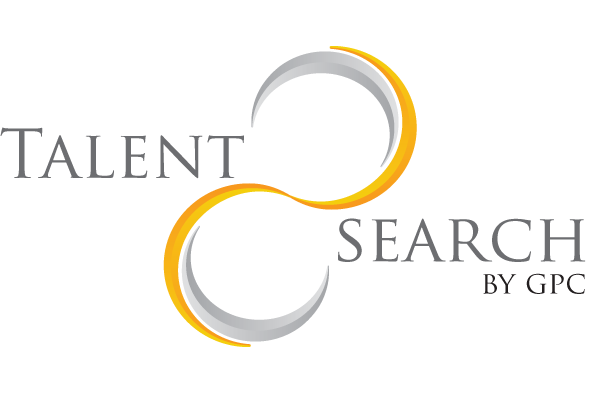 ANALISIS RESULTADOS
Nivel necesidad Talent Search
Aspectos para mejorar en Talent Search
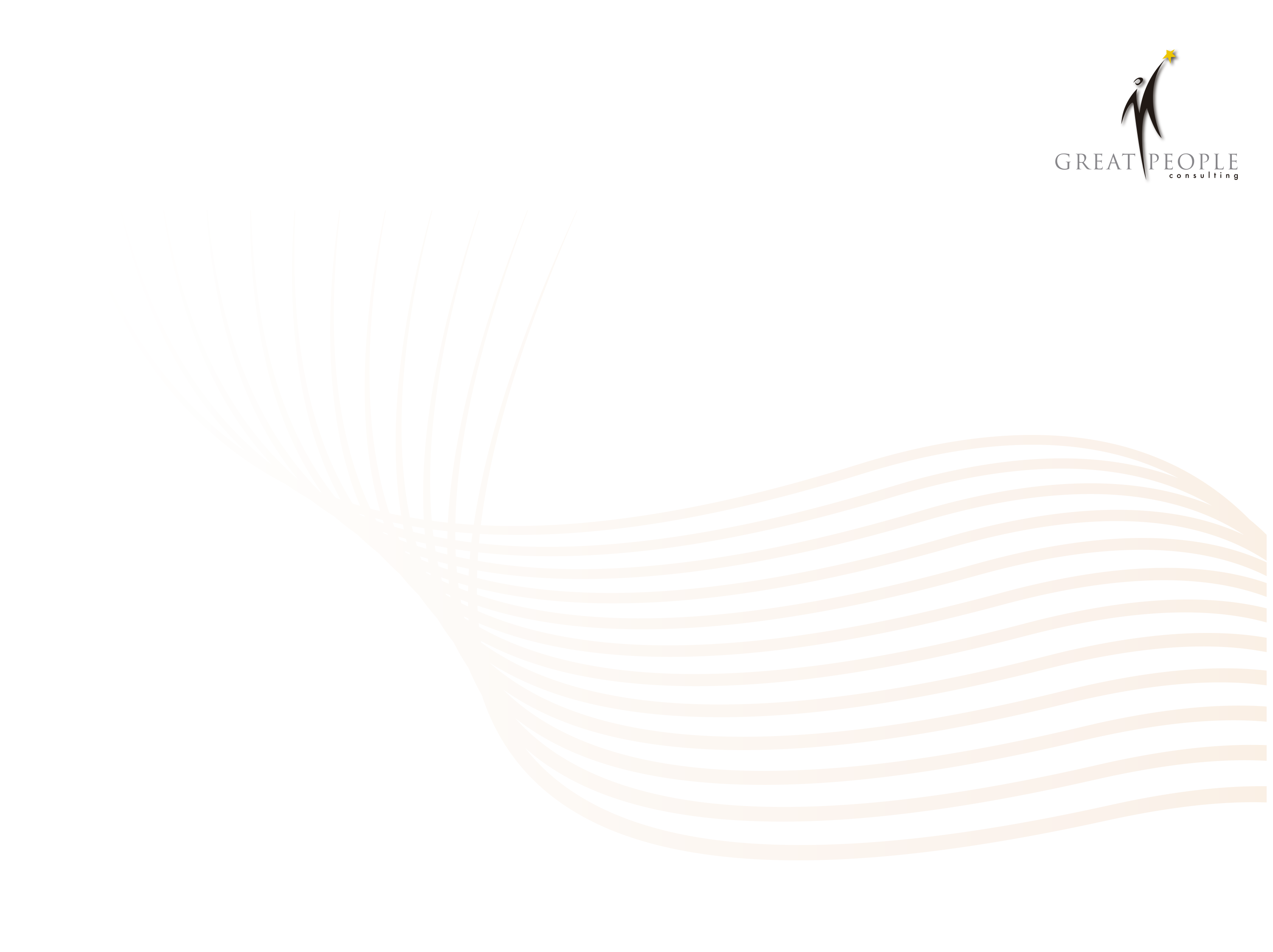 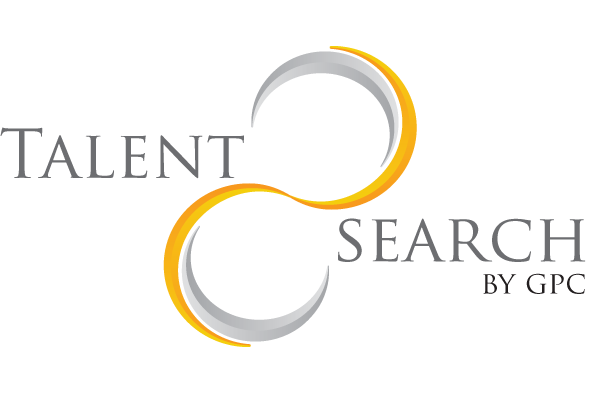 ANALISIS RESULTADOS
Nivel de diferencia de Talent Search respecto a otras consultoras
Empresa de consultoría escogida, sin tomar en cuenta calidad y costo
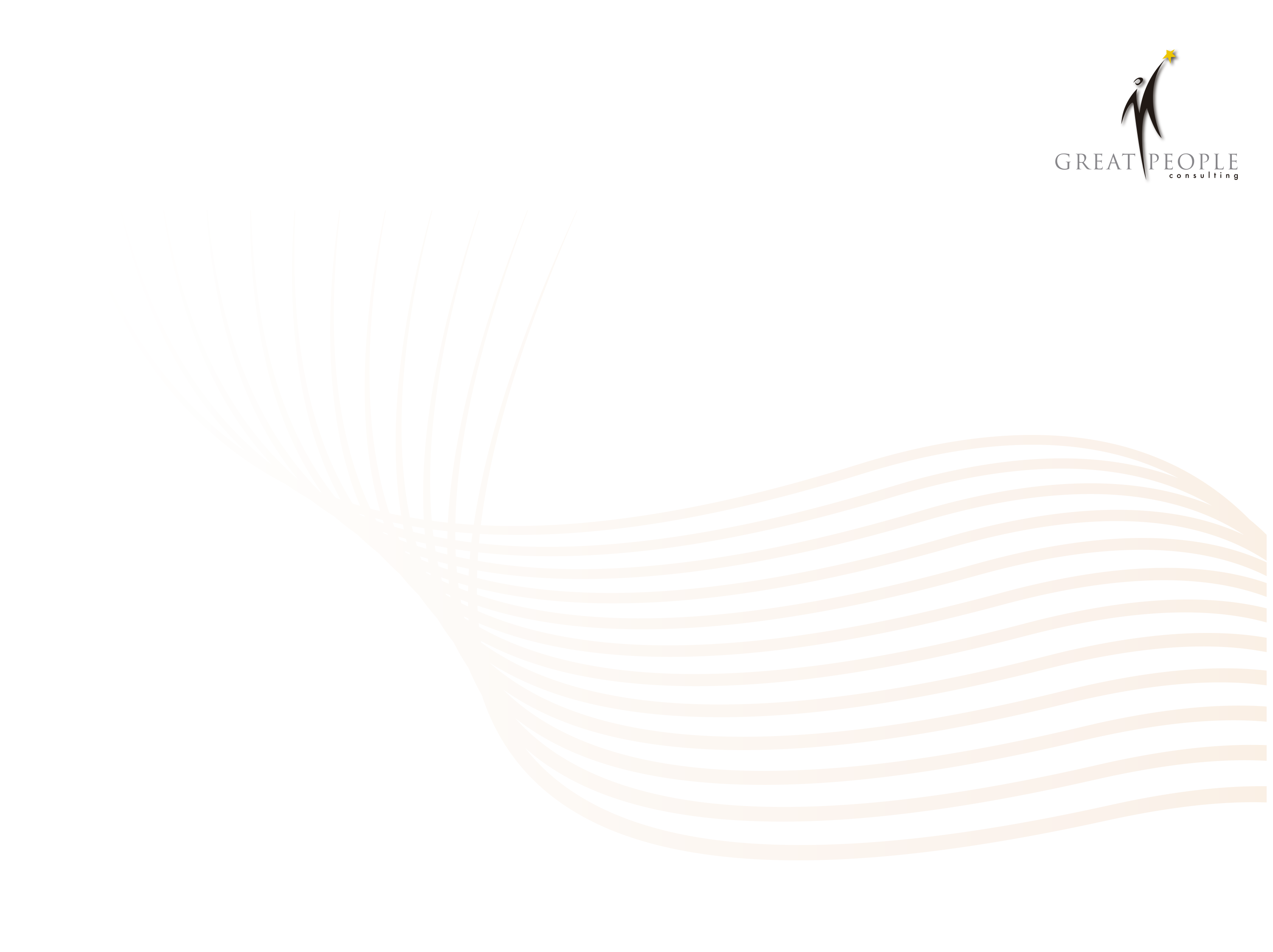 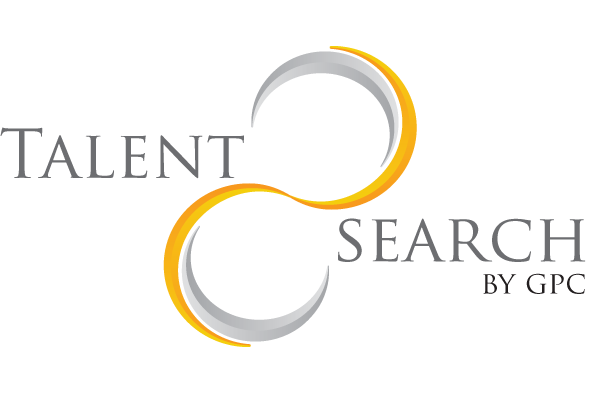 ANALISIS RESULTADOS
Grado de satisfacción con el servicio ofrecido por Talent Search
Frecuencia de uso de los servicios de Talent Search
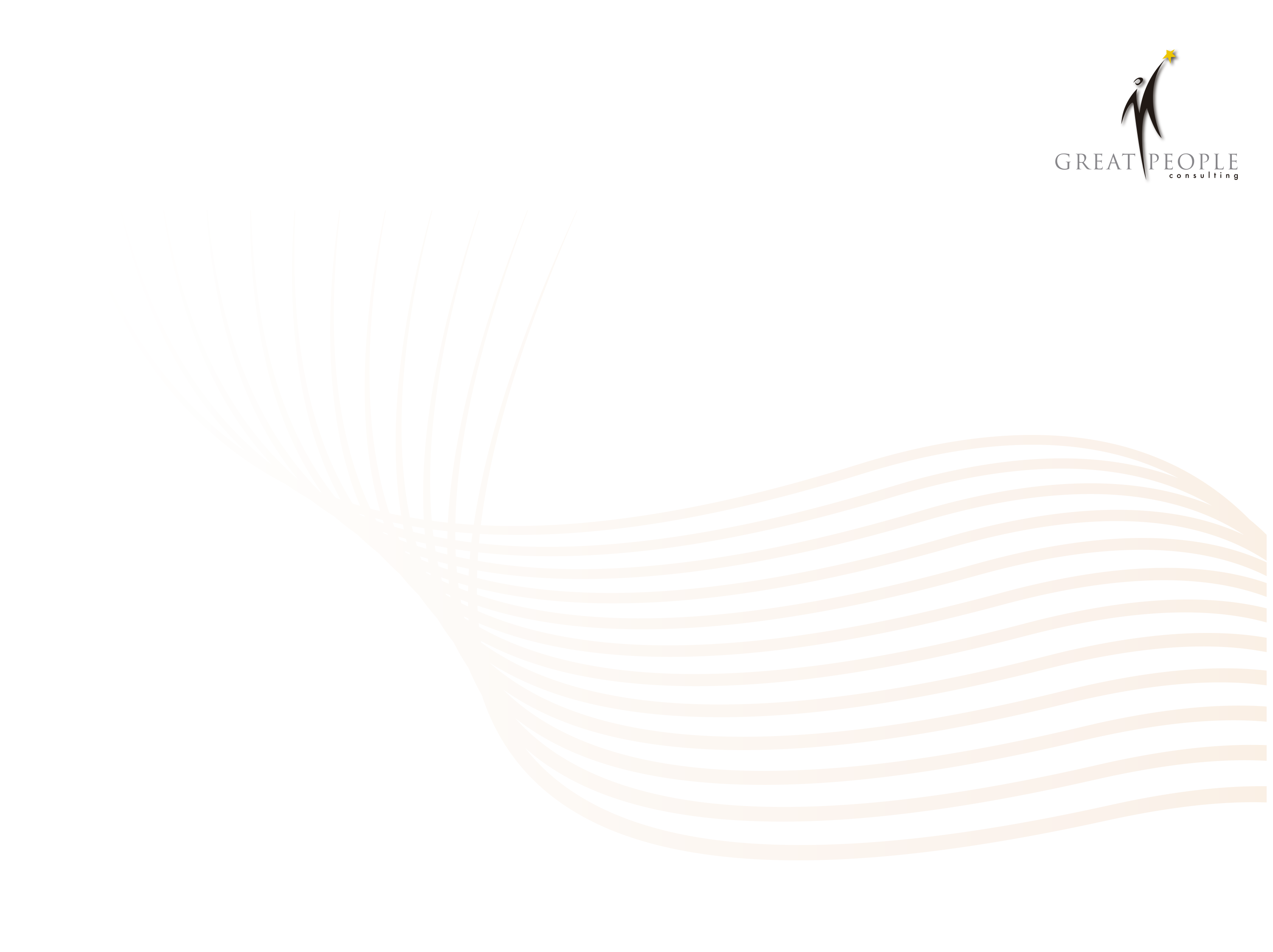 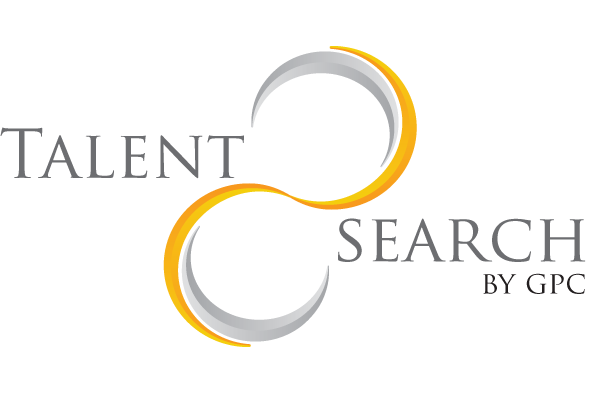 ANALISIS RESULTADOS
Calificación de Talent Search y otras consultoras en relación a la calidad
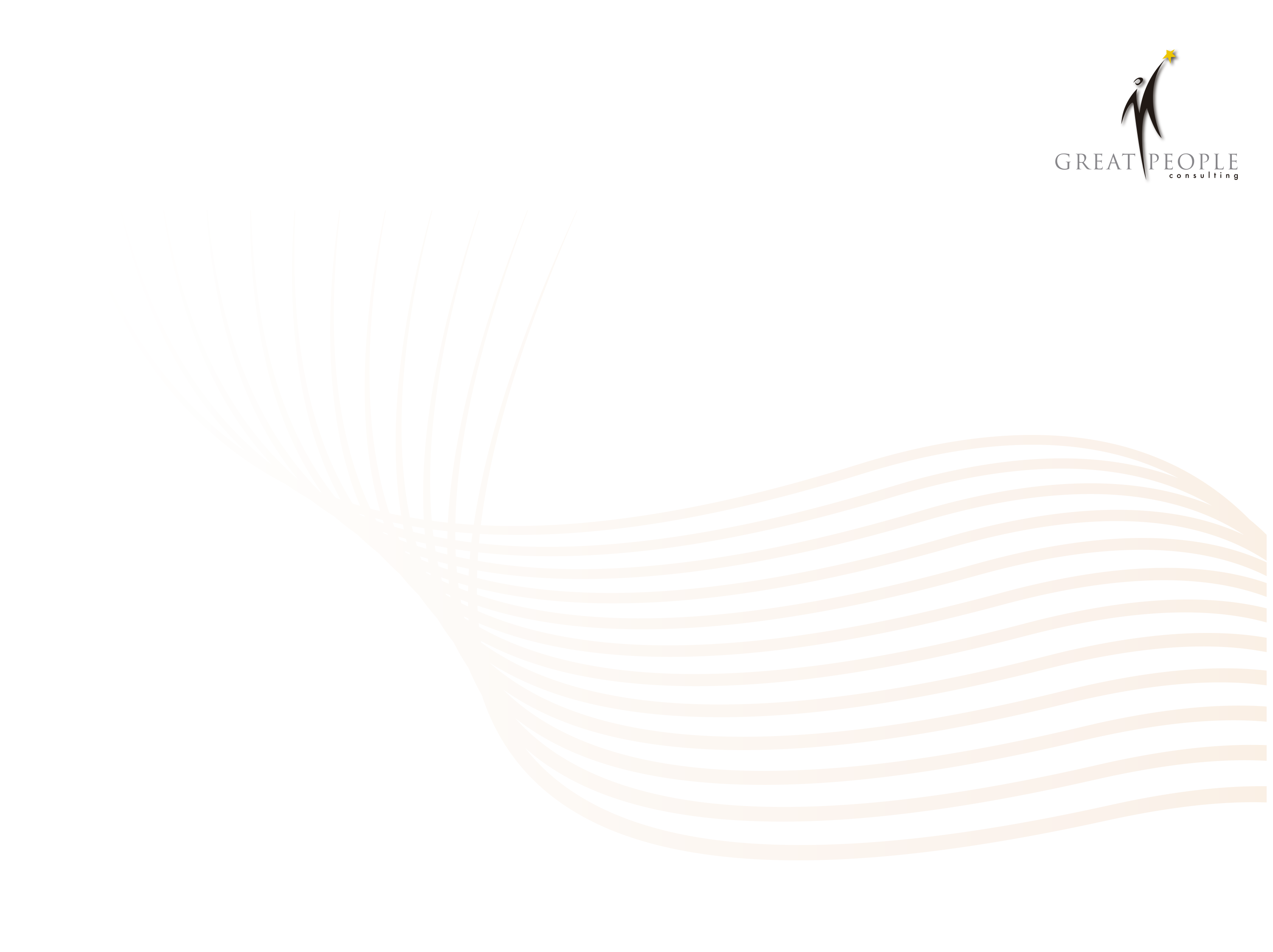 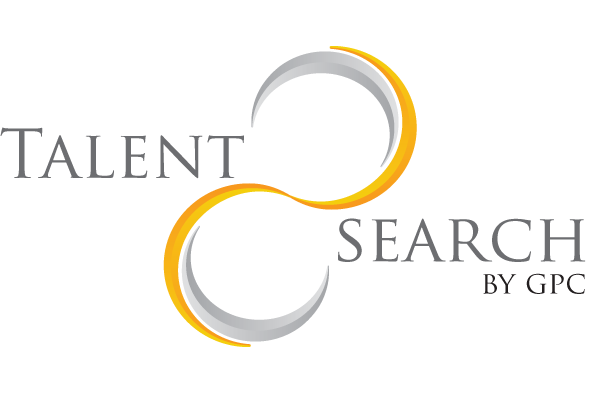 ANALISIS RESULTADOS
Calificación de Talent Search y otras consultoras en relación a la utilidad
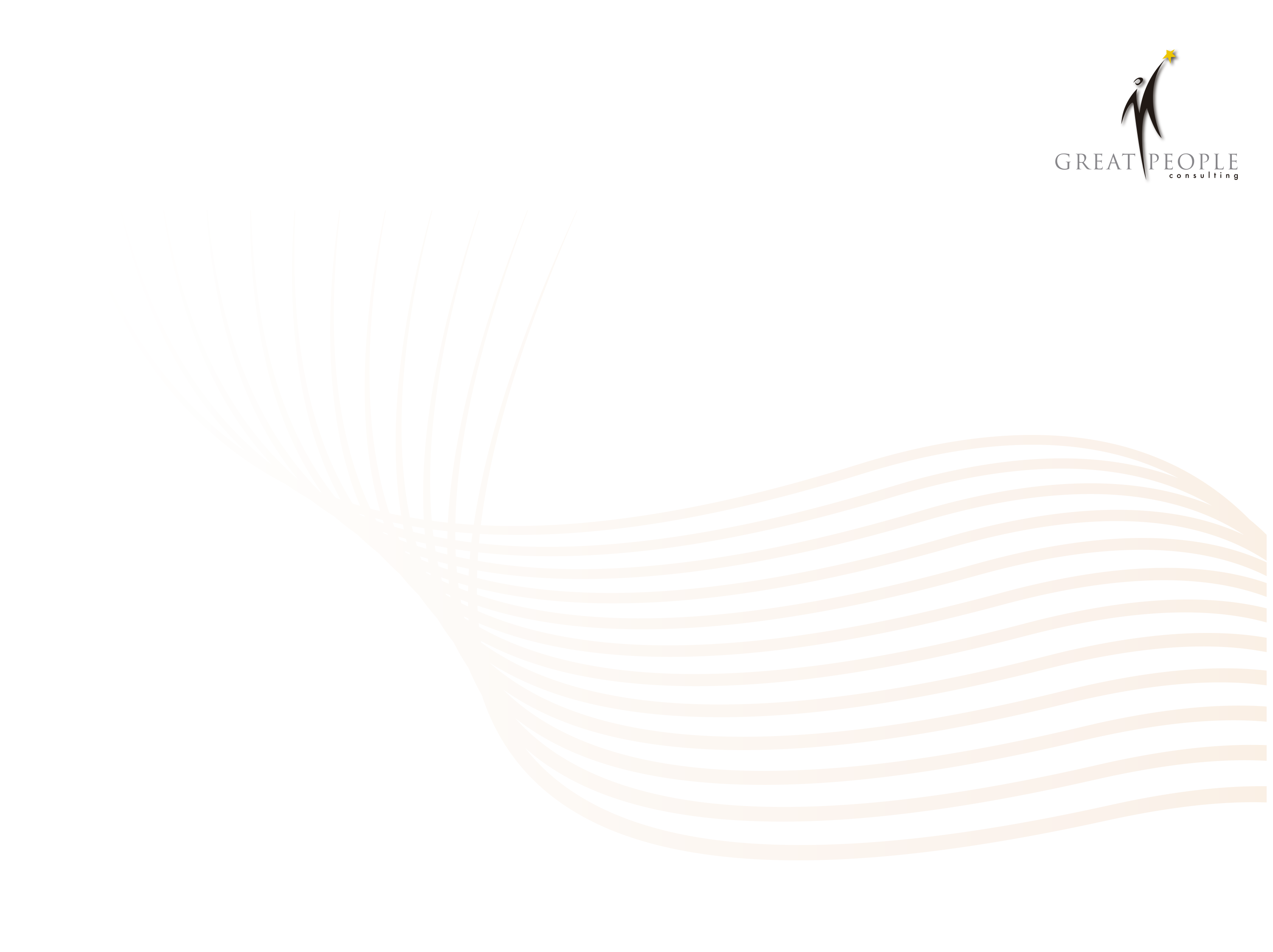 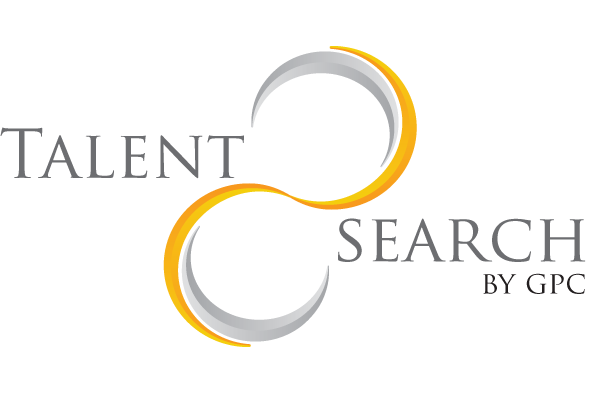 ANALISIS RESULTADOS
Calificación de Talent Search y otras consultoras en relación a la utilidad
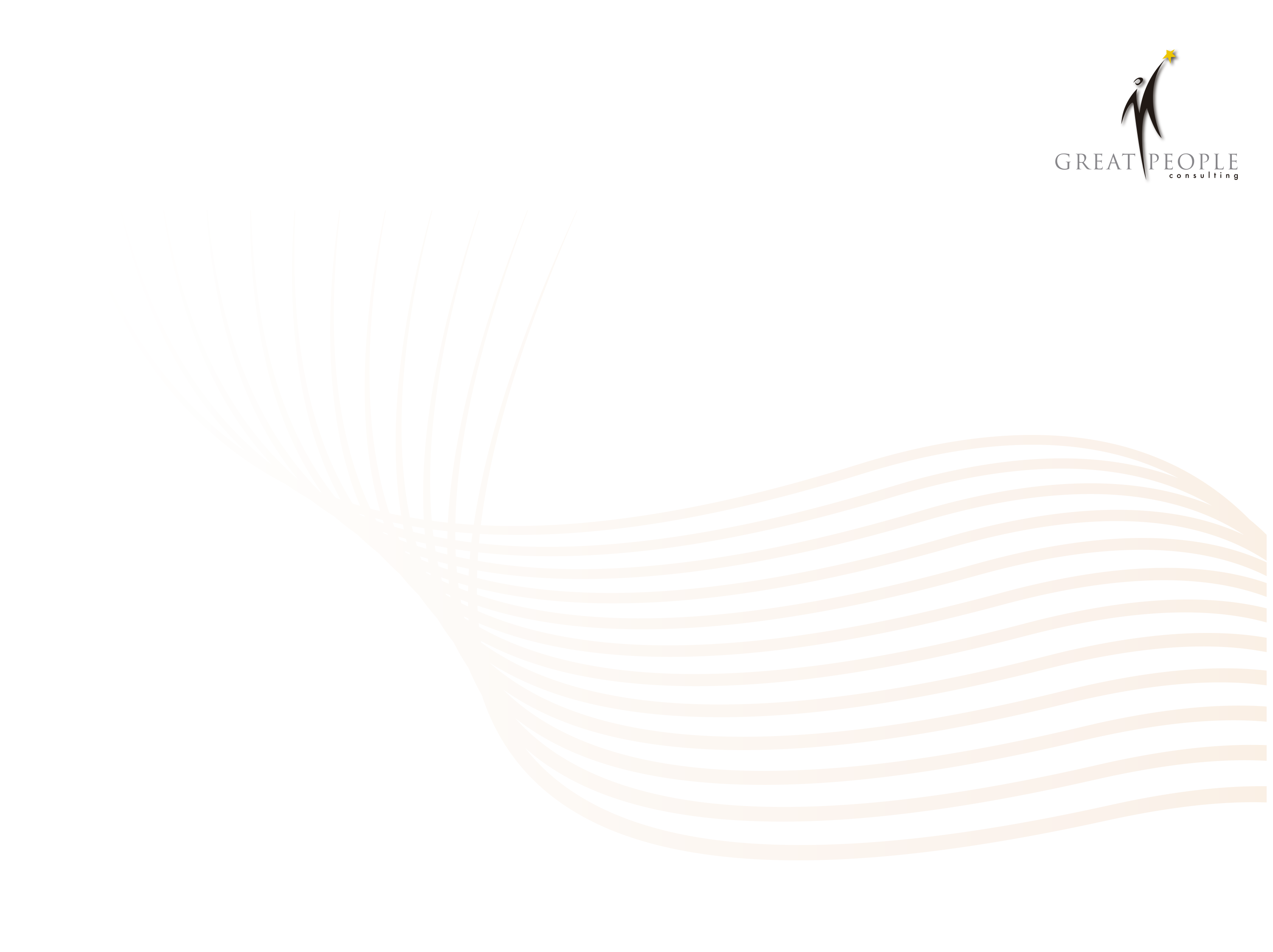 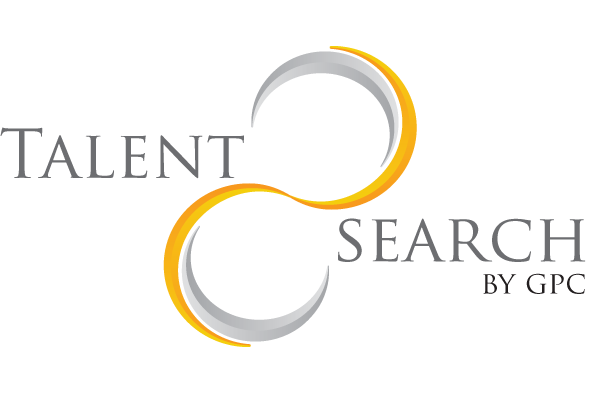 ANALISIS RESULTADOS
Calificación de Talent Search y otras consultoras en relación al precio
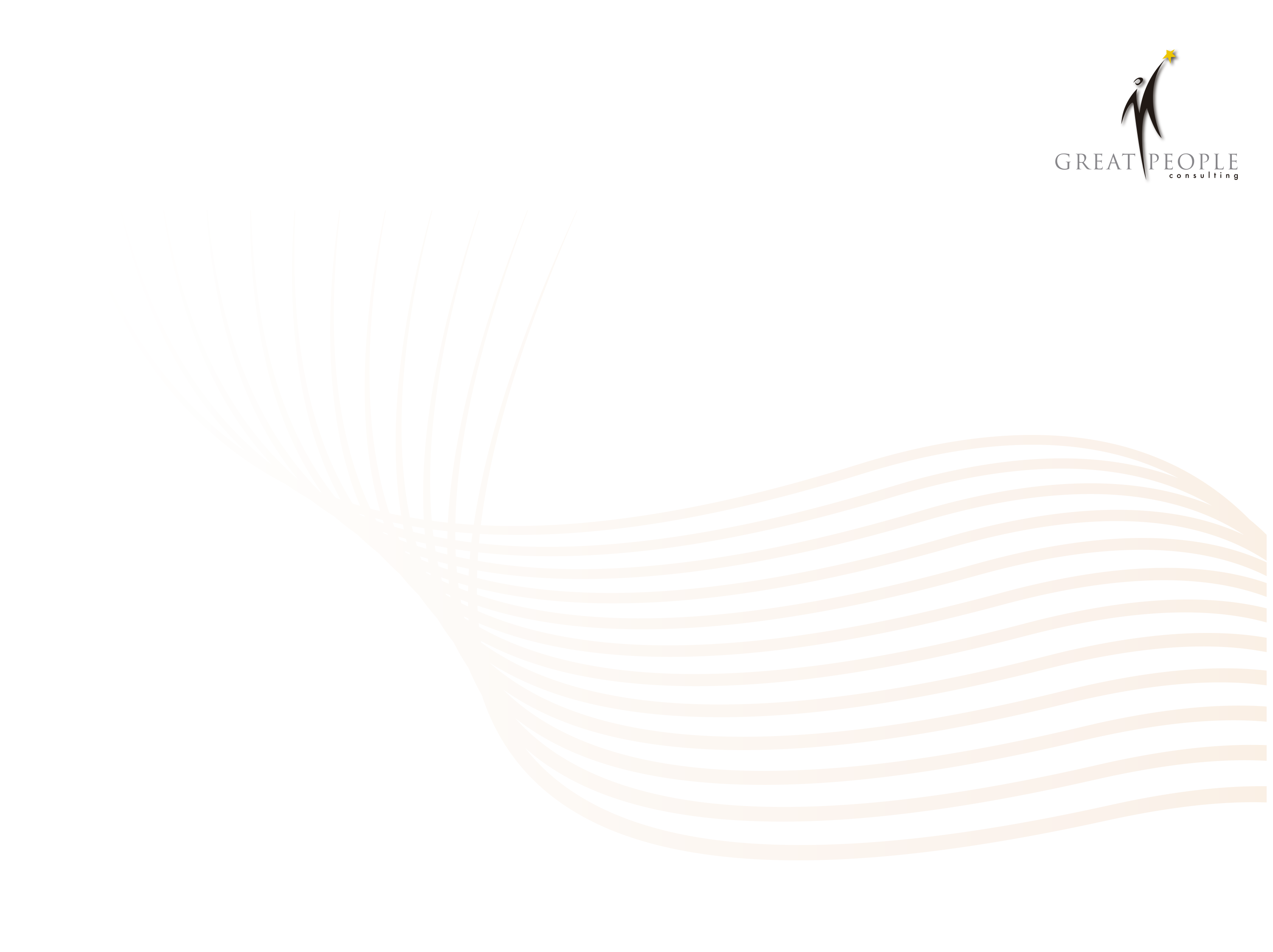 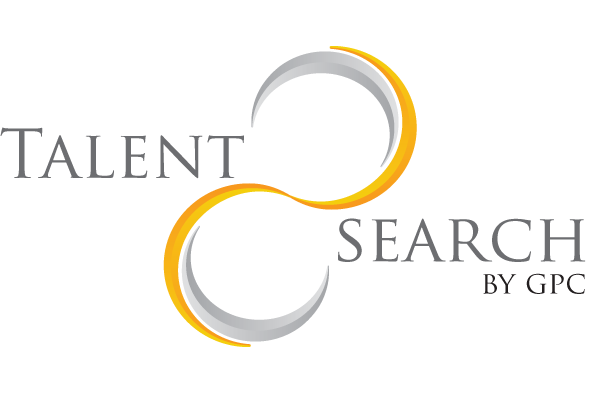 ANALISIS RESULTADOS
Razón principal para requerir servicios de Talent Search
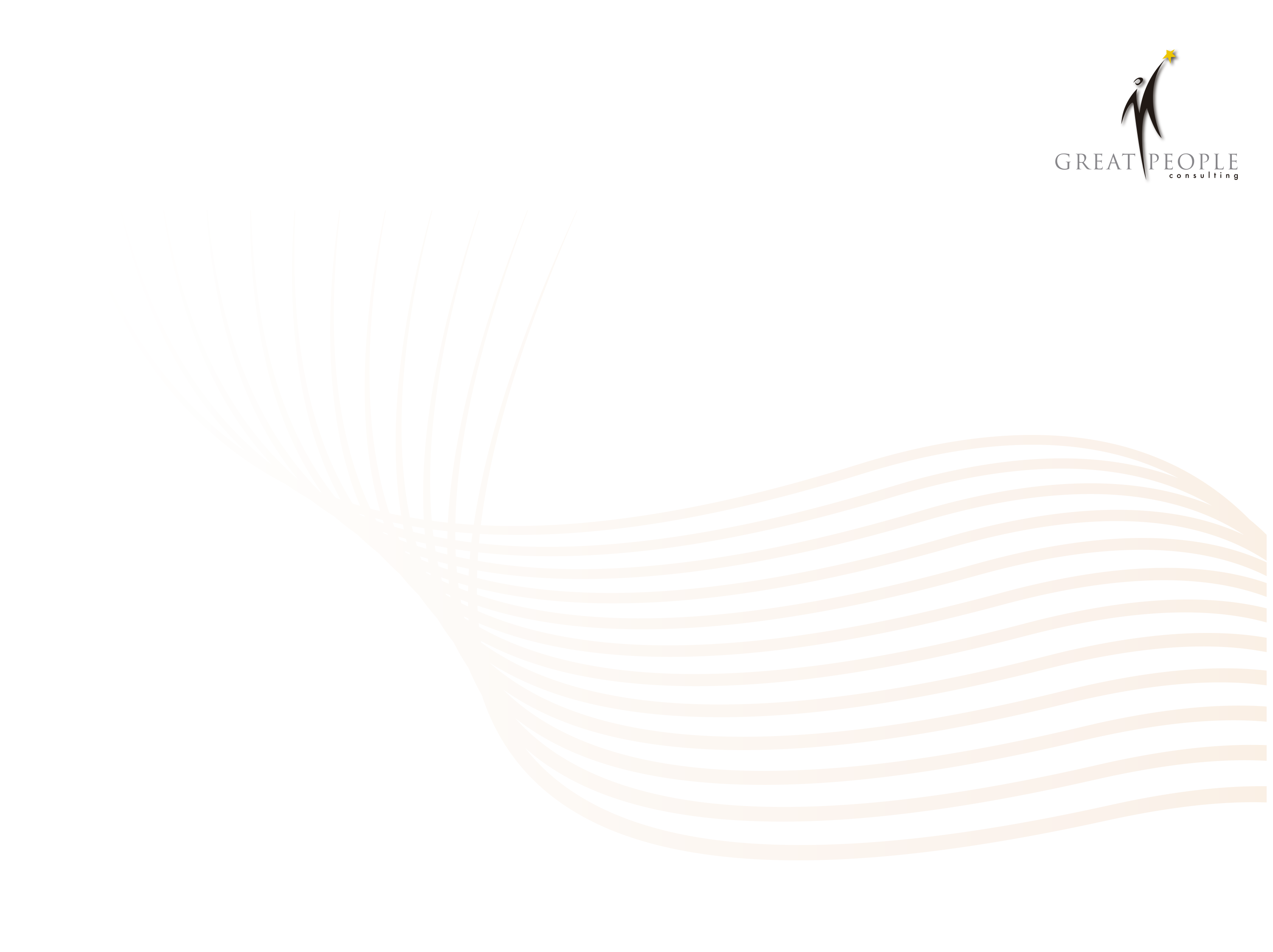 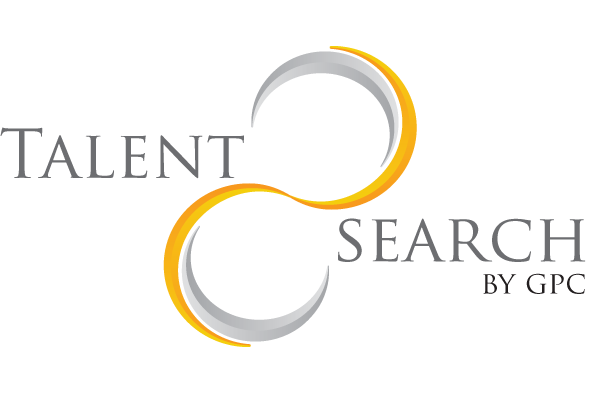 ANALISIS RESULTADOS
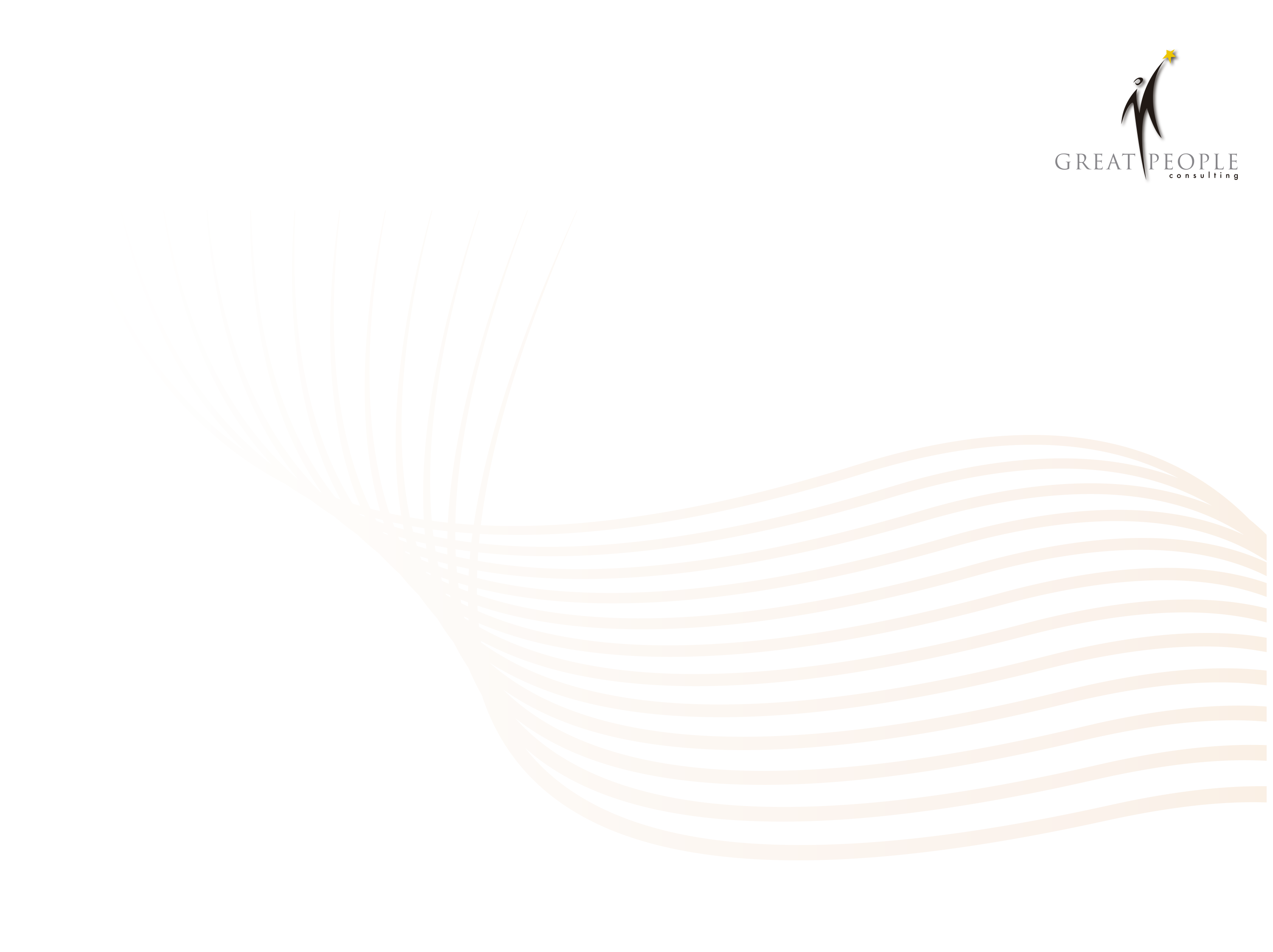 ANALISIS PERCEPTUAL
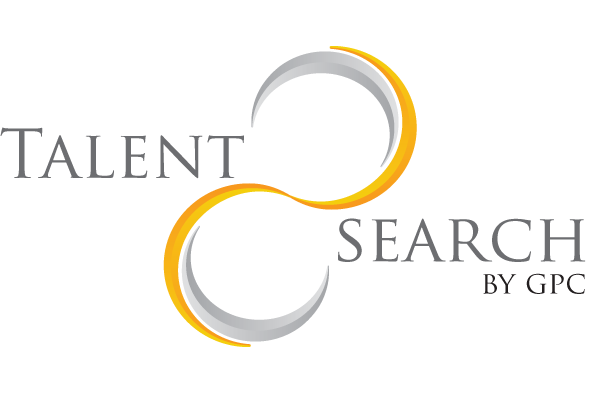 Mapa perceptual Precio - Calidad
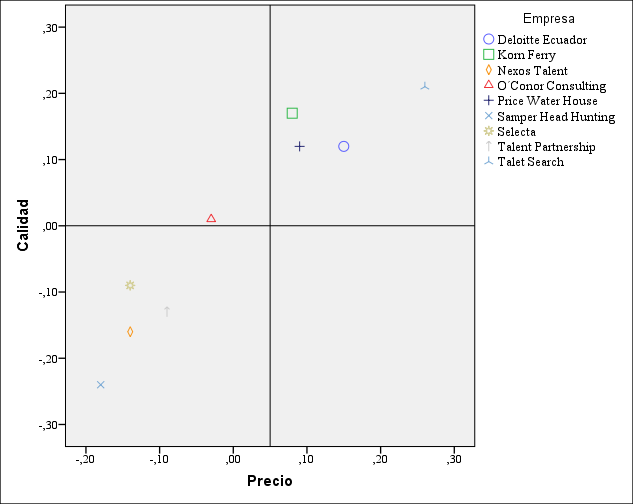 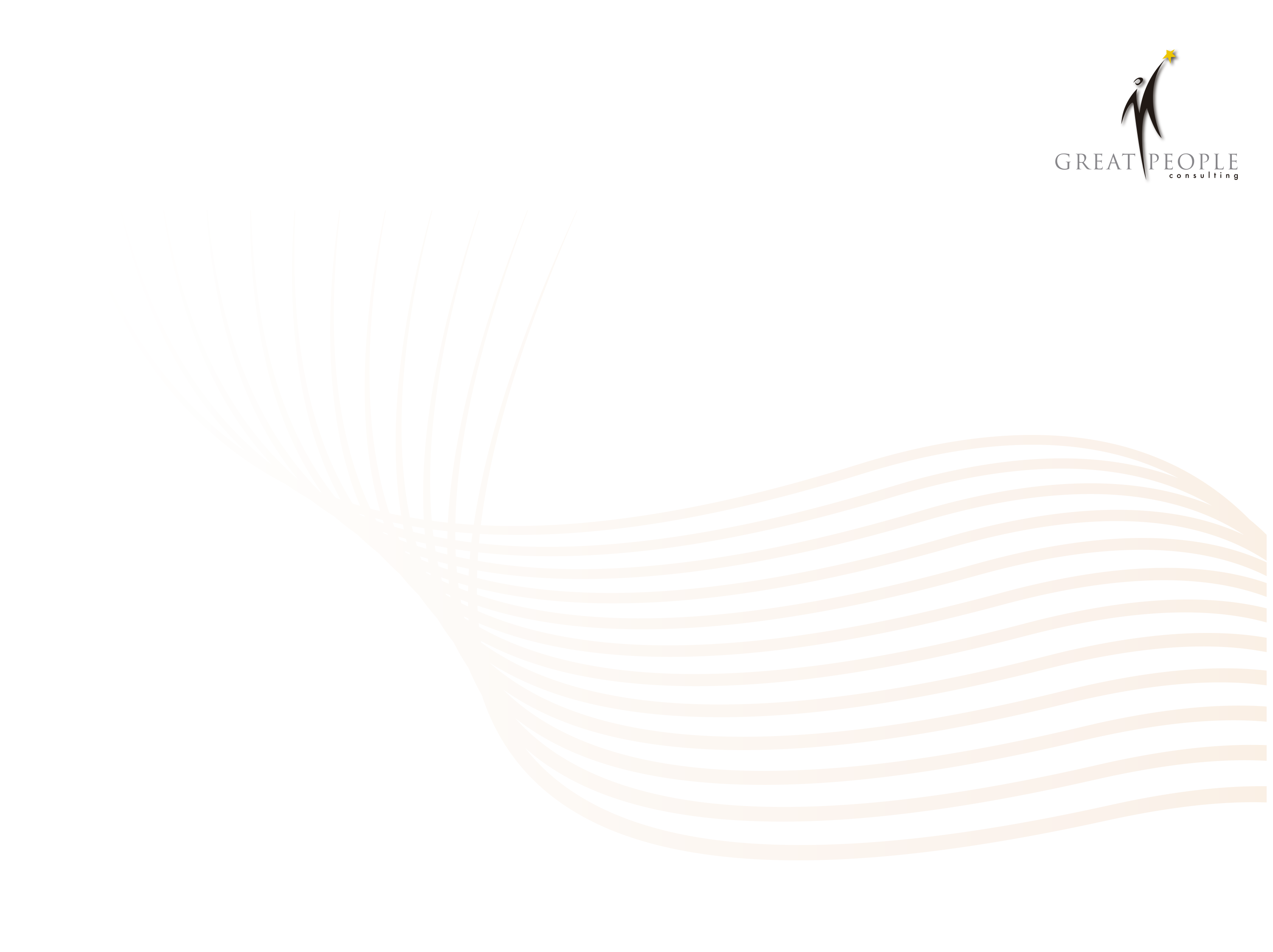 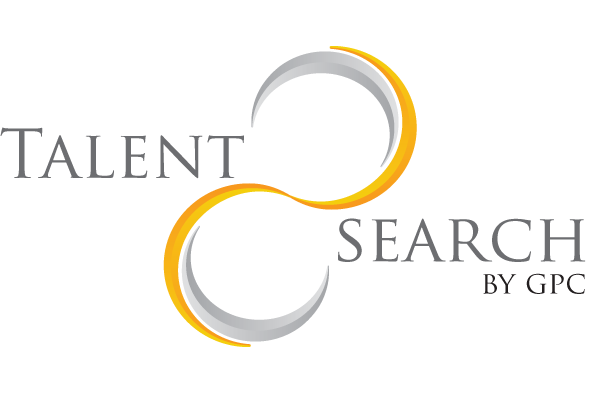 ANALISIS PERCEPTUAL
Mapa perceptual Relevancia – Utilidad
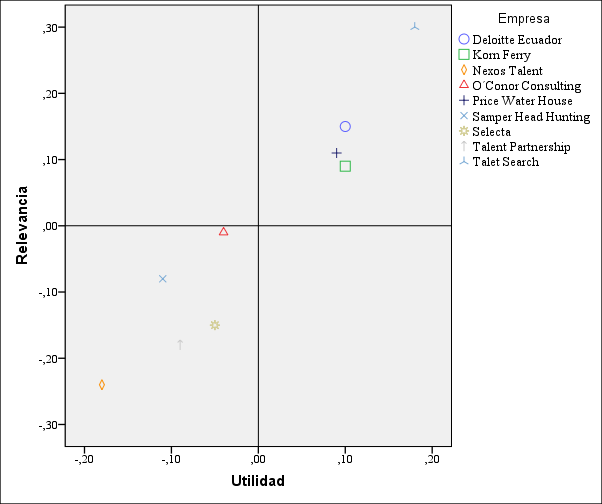 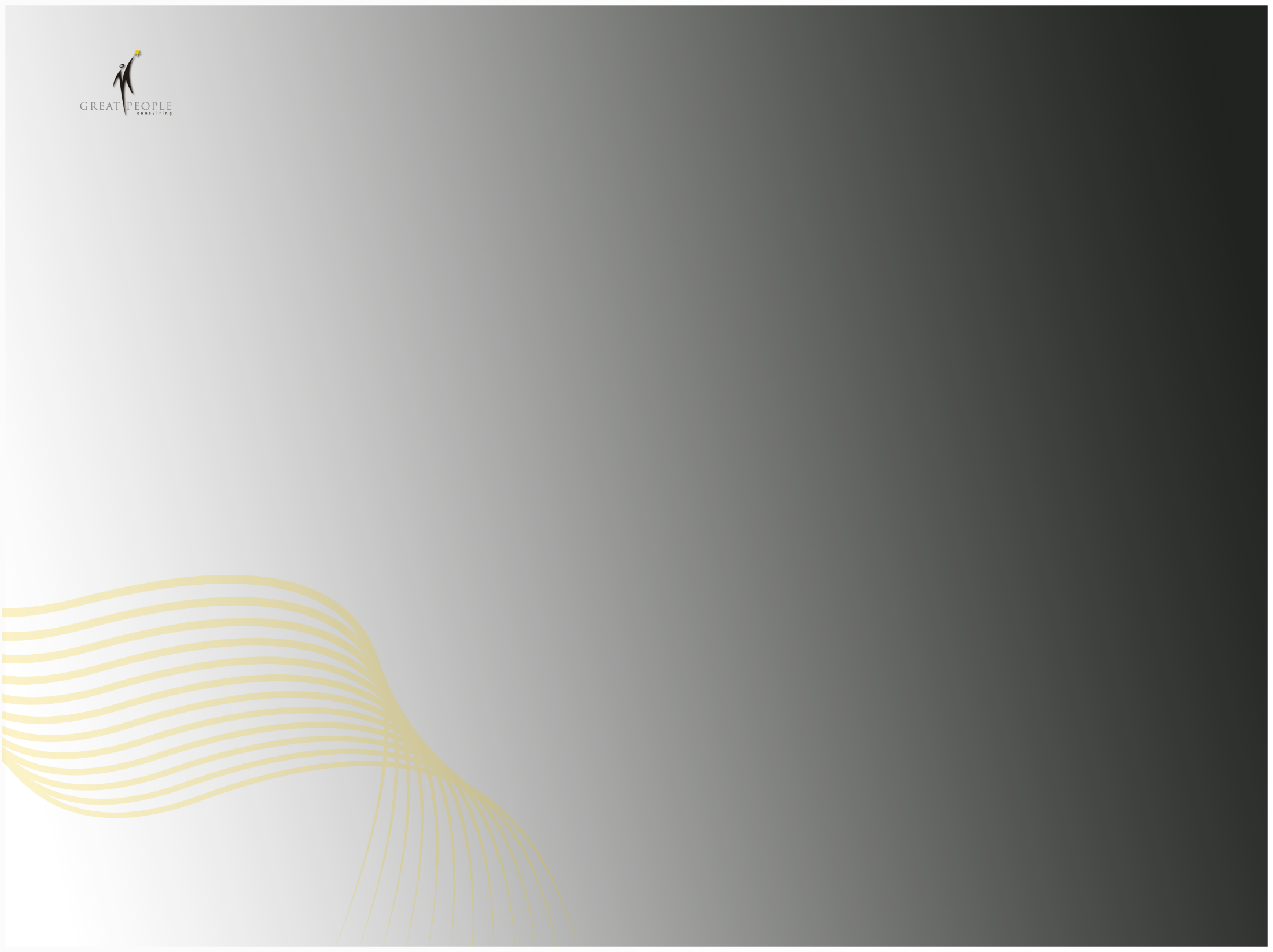 ANALISIS PEST
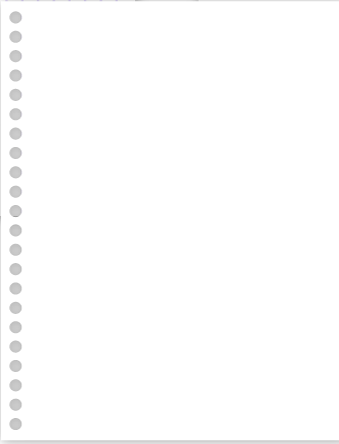 Factor Político
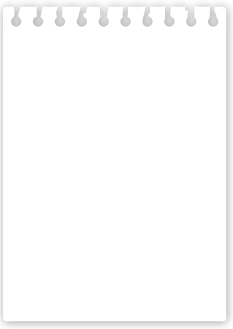 Para la empresa objeto de estudio, este factor implica una posible amenaza, debido a que sobre todo en los últimos años, el aspecto político es sin duda variable, lo cual afecta por un lado a la inversión del exterior, al nivel de consumo, sobre todo de productos que no son de primera necesidad, e incluso a la estructura de personal de las empresas, ya que en función de costos operativos o de servicio y nuevas condiciones laborables, las empresas deben optimizar la fuerza laboral para mantener sus niveles de utilidad.
Factor Económico
Para la empresa objeto de estudio, este factor implica una leve oportunidad, ya que a pesar de mostrarse una variación cíclica de la inflación en el país, al ser una empresa de servicios de consultoría no tiene componentes directos como insumos materiales que se vean afectados en el margen de ganancia; más bien se podría decir que el valor de la inflación es inferior al 5%, situación que torna a la economía más estable.
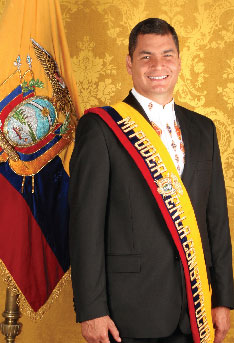 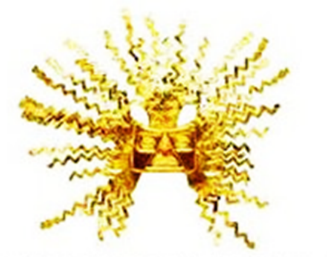 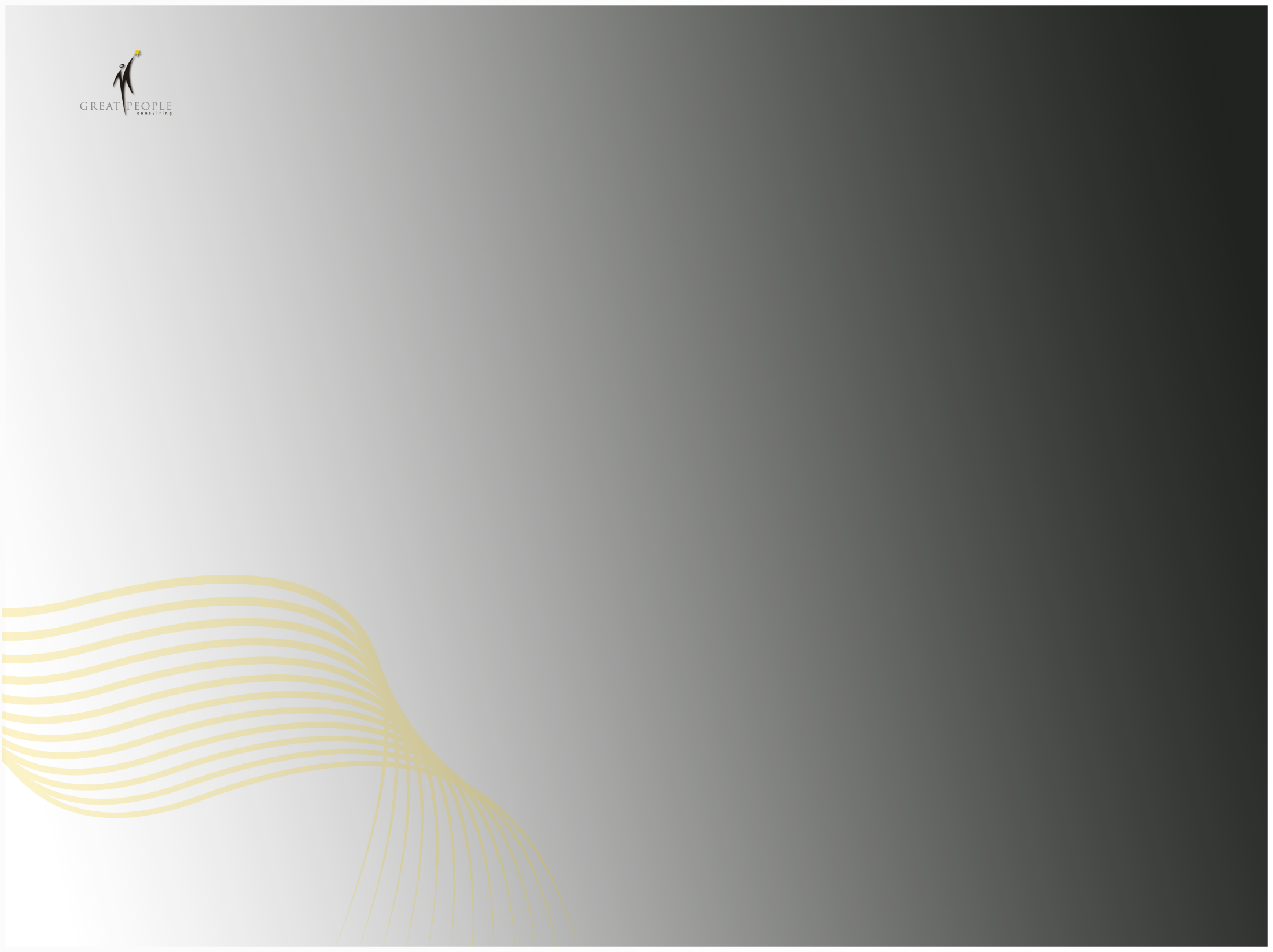 ANALISIS PEST
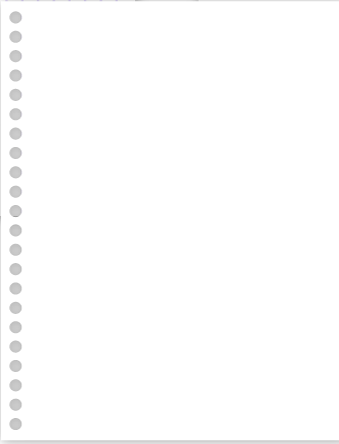 Factor Social
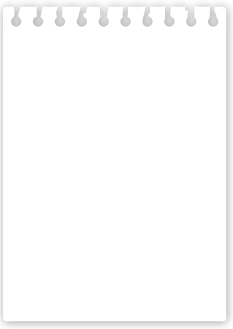 Para la empresa objeto de estudio, este factor implica una oportunidad, debido principalmente a que menos desempleo implica un aspecto social positivo, que incide no solo en el hecho de que más ecuatorianos tengan ingresos mensuales fijos o variables, dependiendo el grupo en el que se encuentren, sino que esto apoya al consumo, lo cual beneficia e incide en la empresa privada, y esto a su vez dinamiza la economía del país.
Factor Tecnología
Para la empresa objeto de estudio, este factor implica una oportunidad, debido a que cada vez es mejor la tecnología con la que se cuenta para facilitar las funciones de consultoría y asesoría, y a pesar del costo que tiene, es más factible acceder a estas nuevas herramientas e información. Así mismo, cada vez hay mejores perfiles de potenciales candidatos que obtienen una especialización o título de cuarto nivel, ya sea en el país o en exterior.
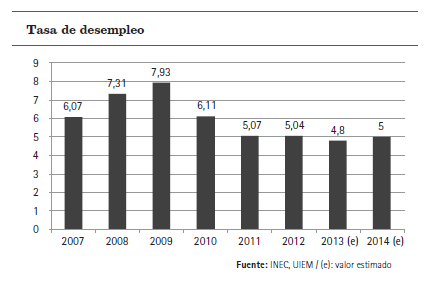 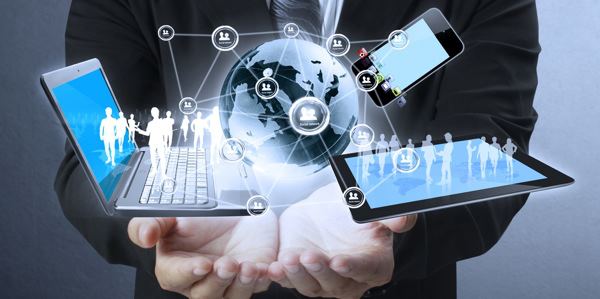 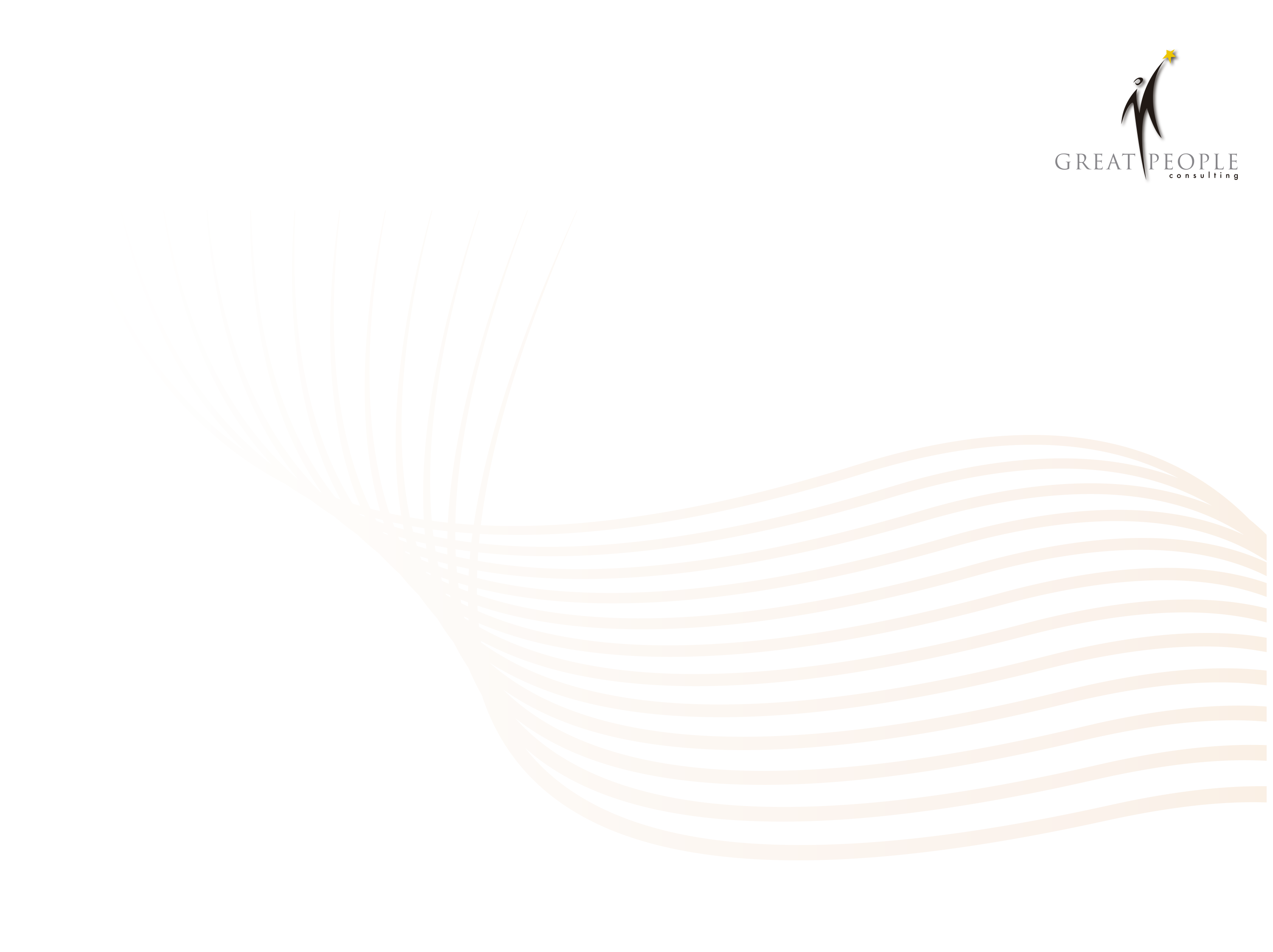 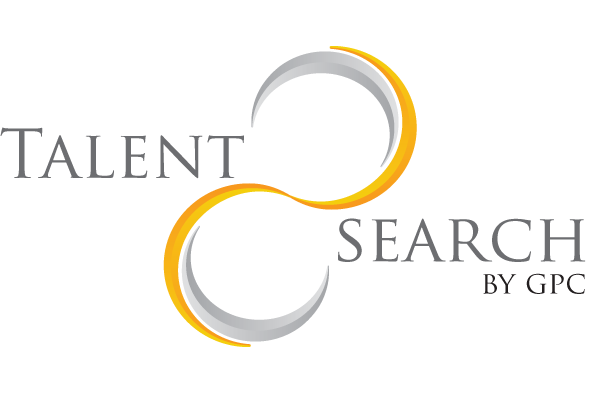 ANALISIS FUERZA DE PORTER
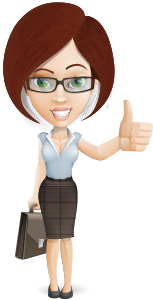 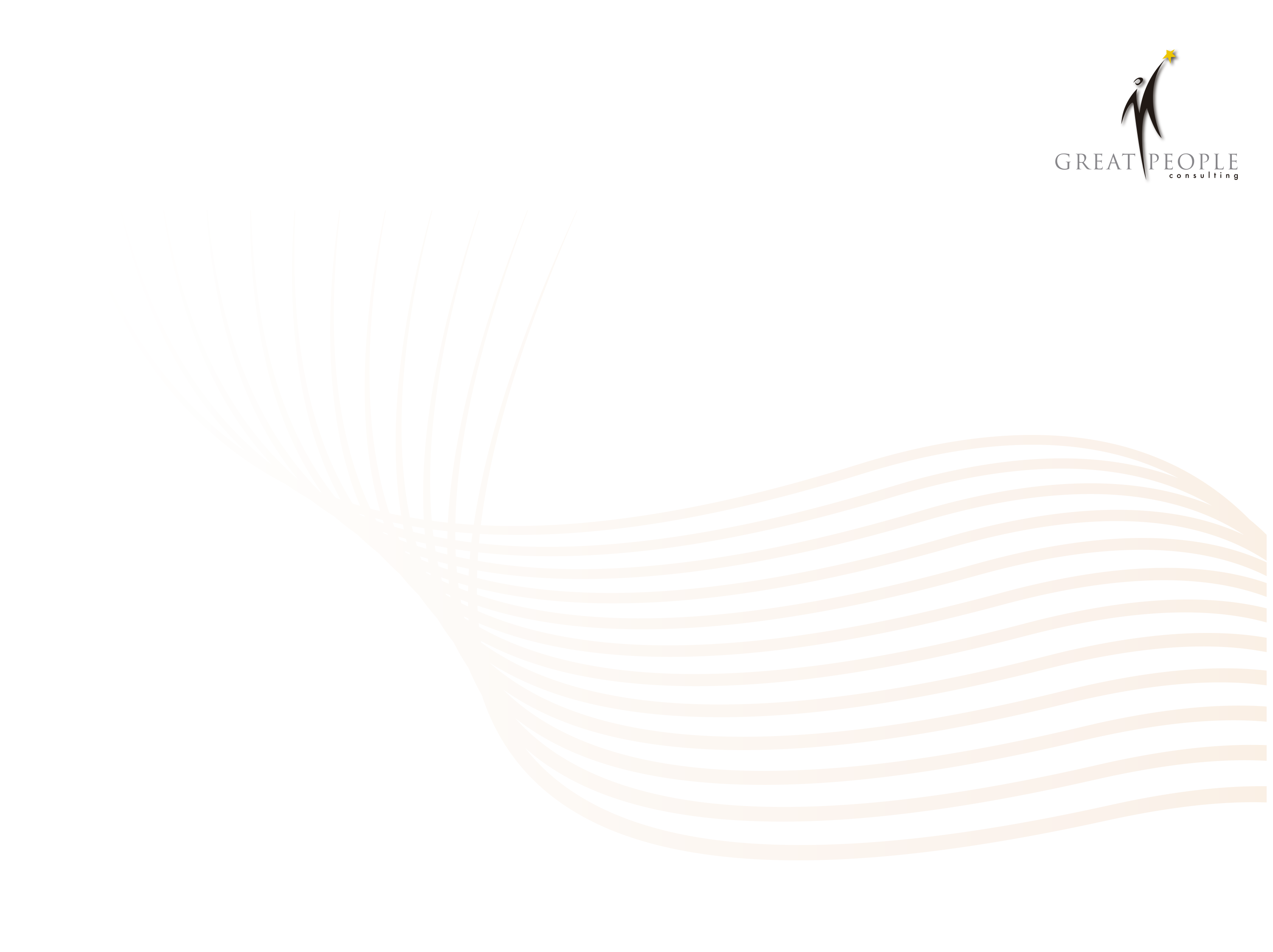 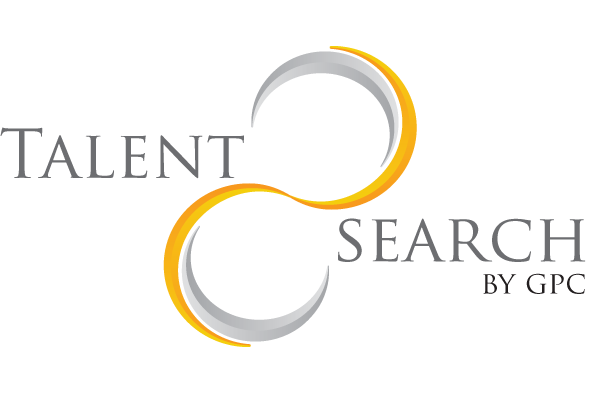 PROPUESTA ESTRATEGIAS
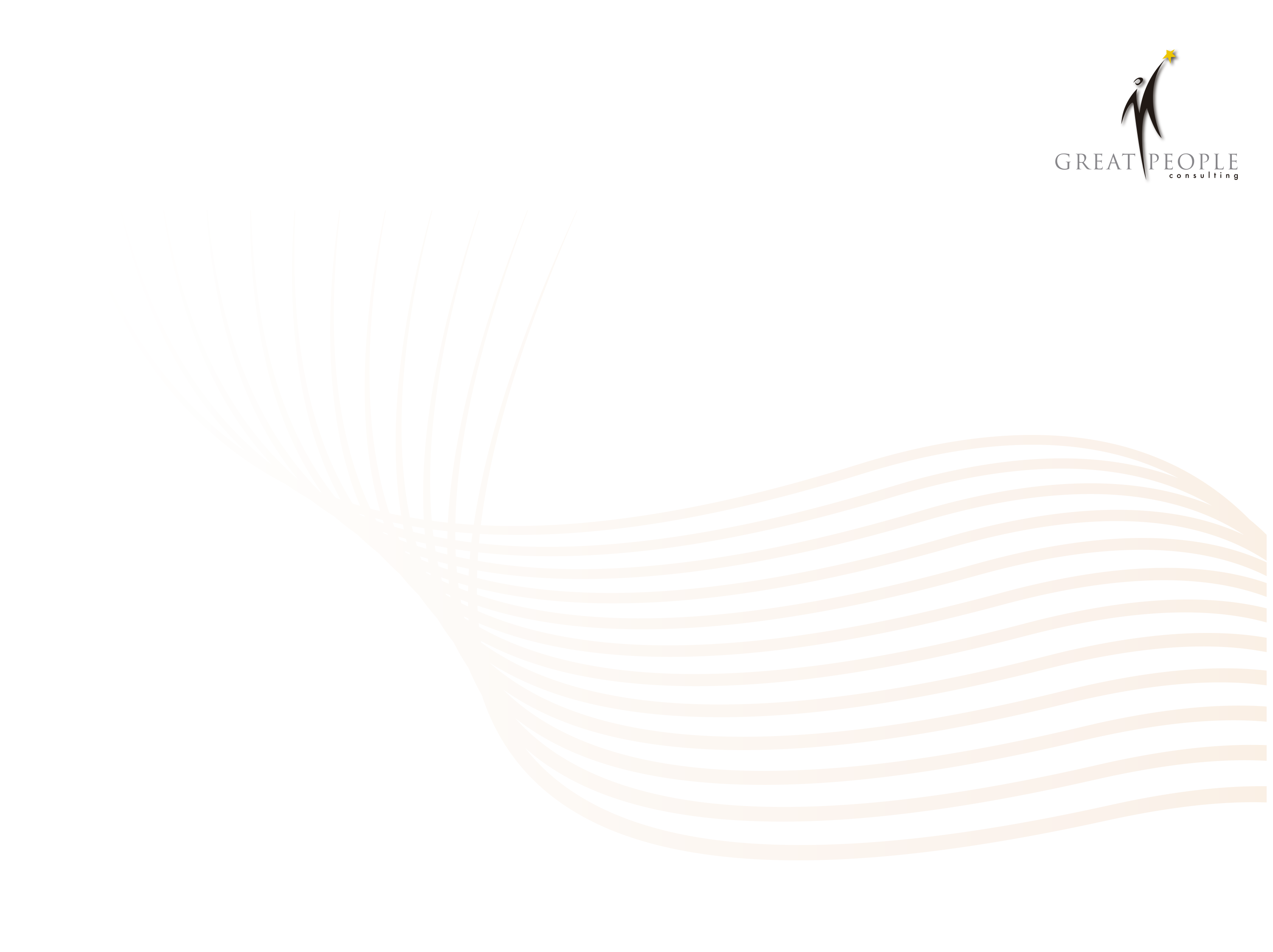 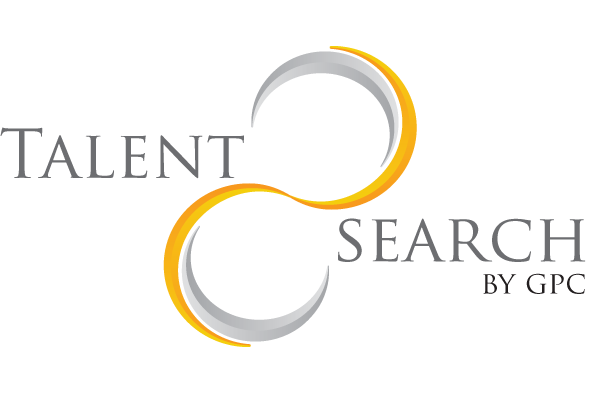 Fortalecer el área Comercial de Talent Search
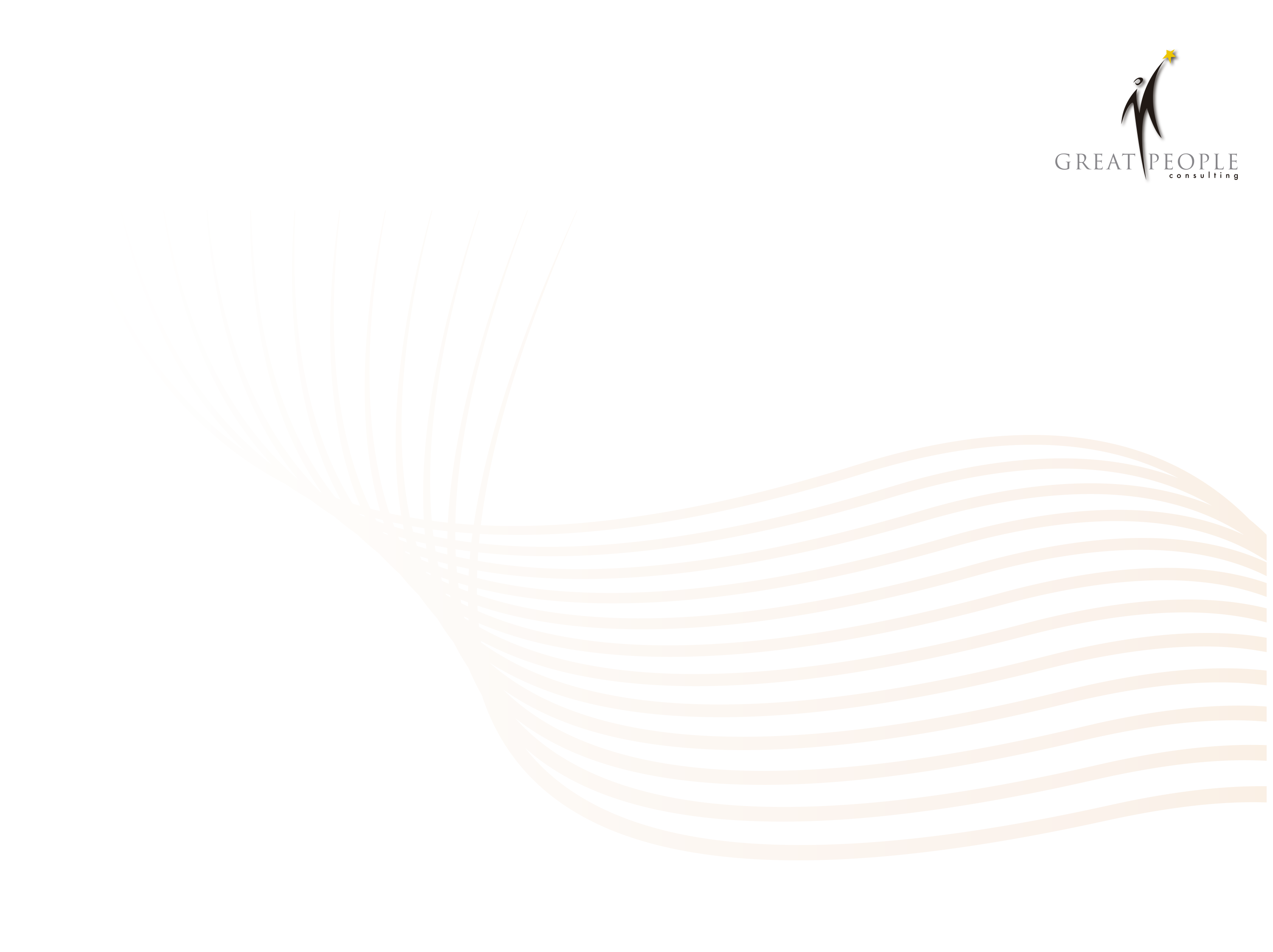 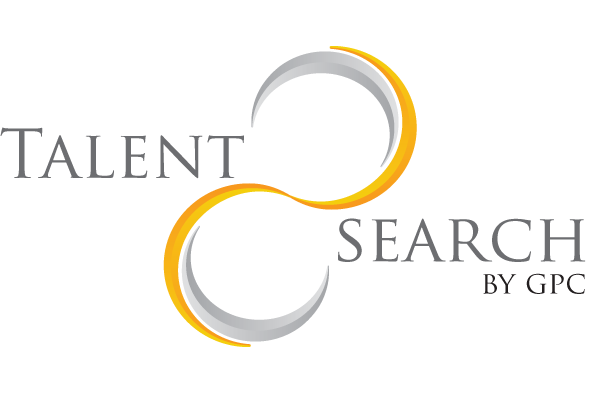 Fortalecer el área Comercial de Talent Search
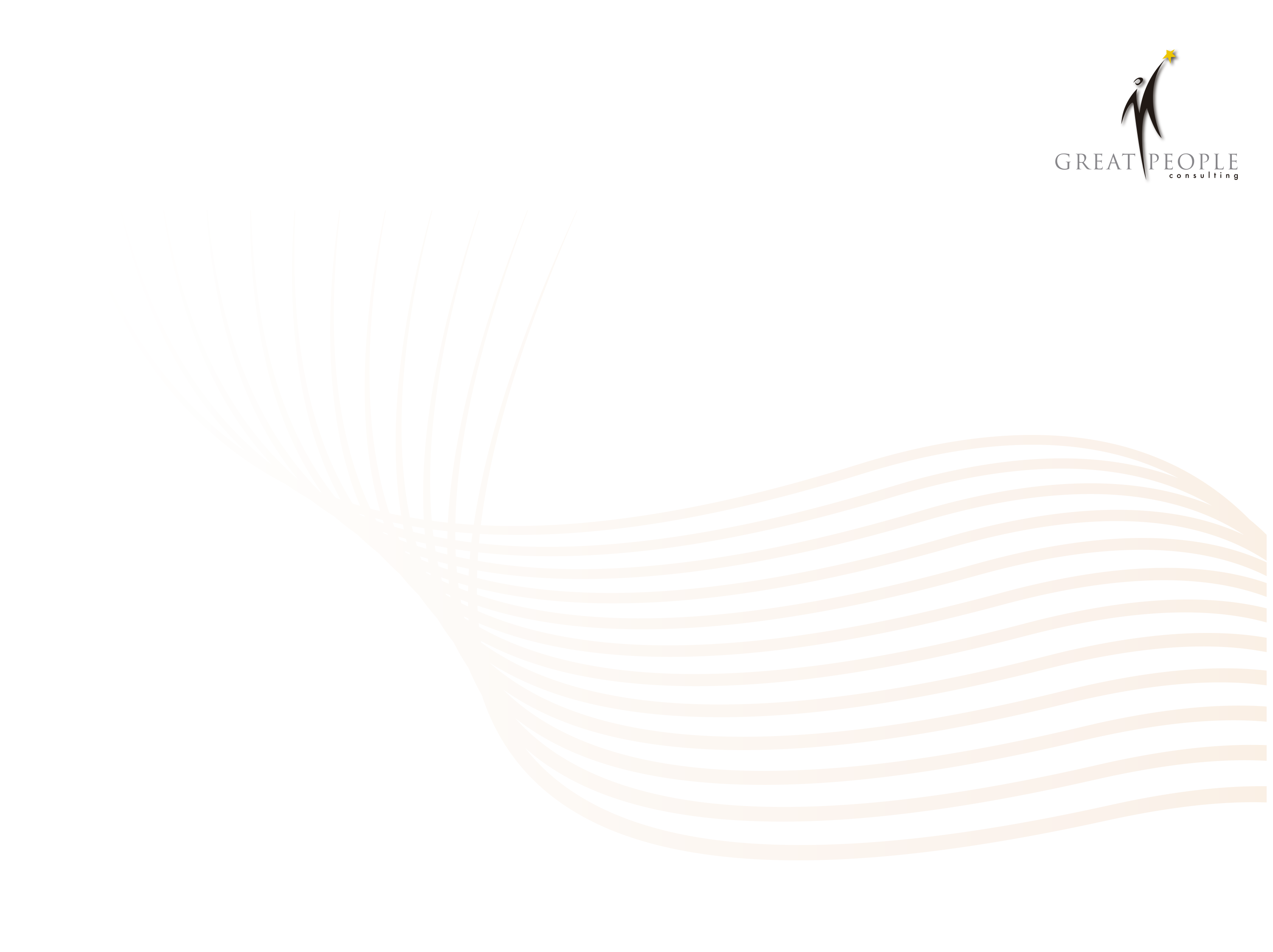 Mantener el posicionamiento de Talent Search y ampliarlo a otros servicios de Great People Consulting
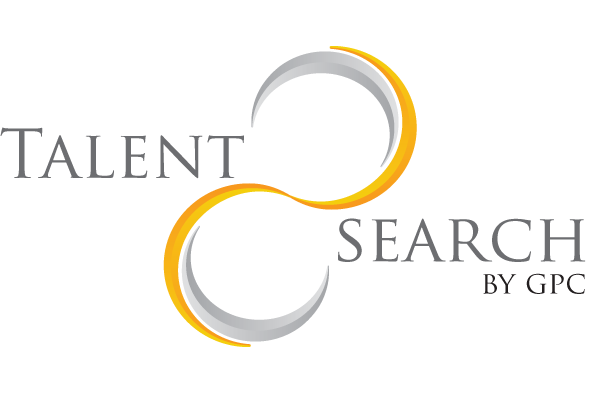 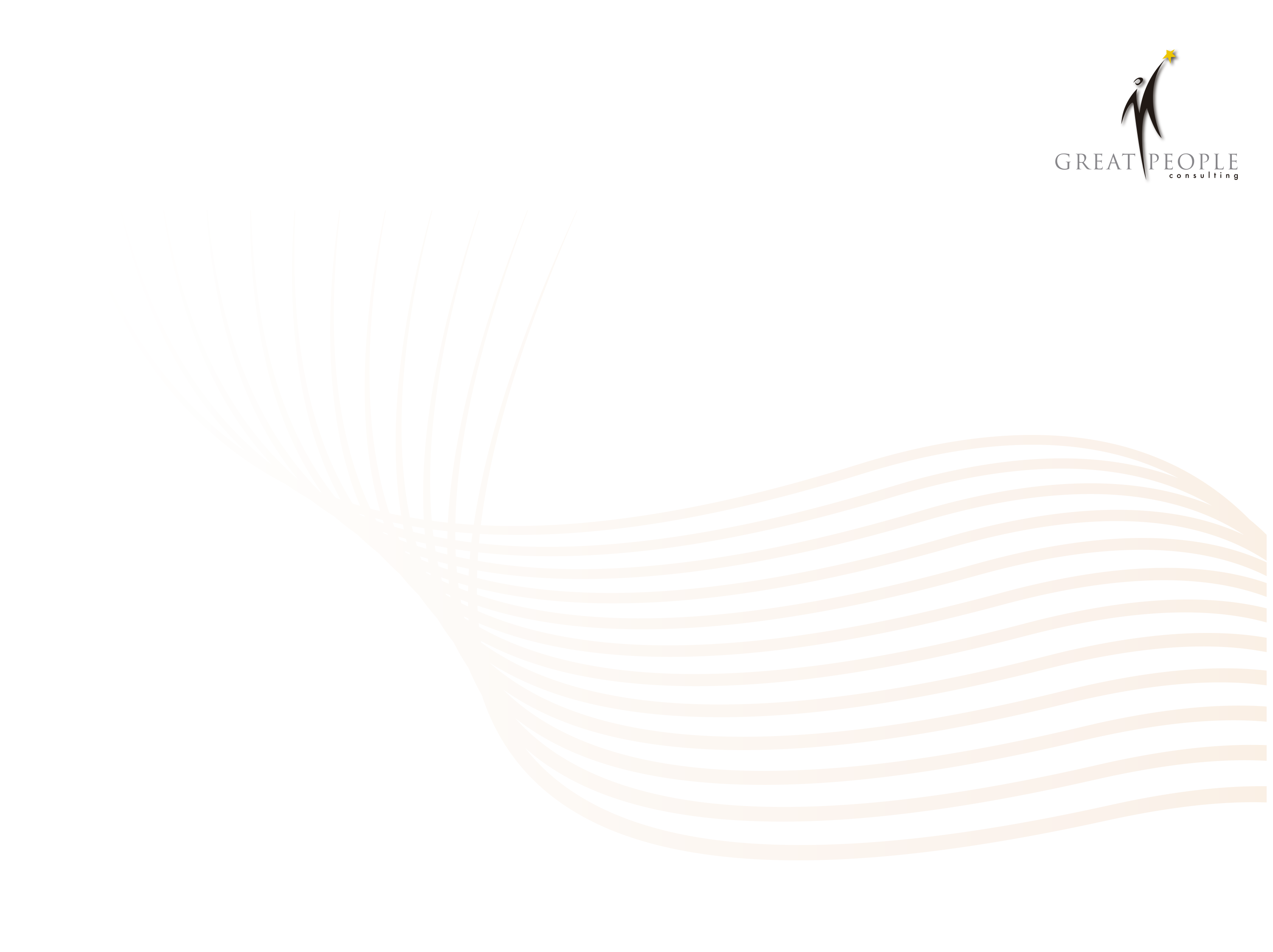 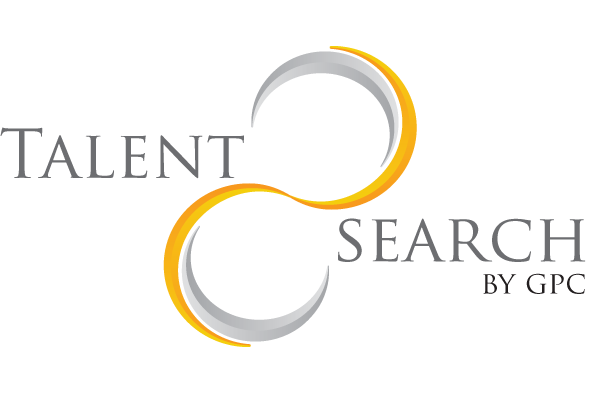 Reforzar la Imagen Corporativa de Talent Search
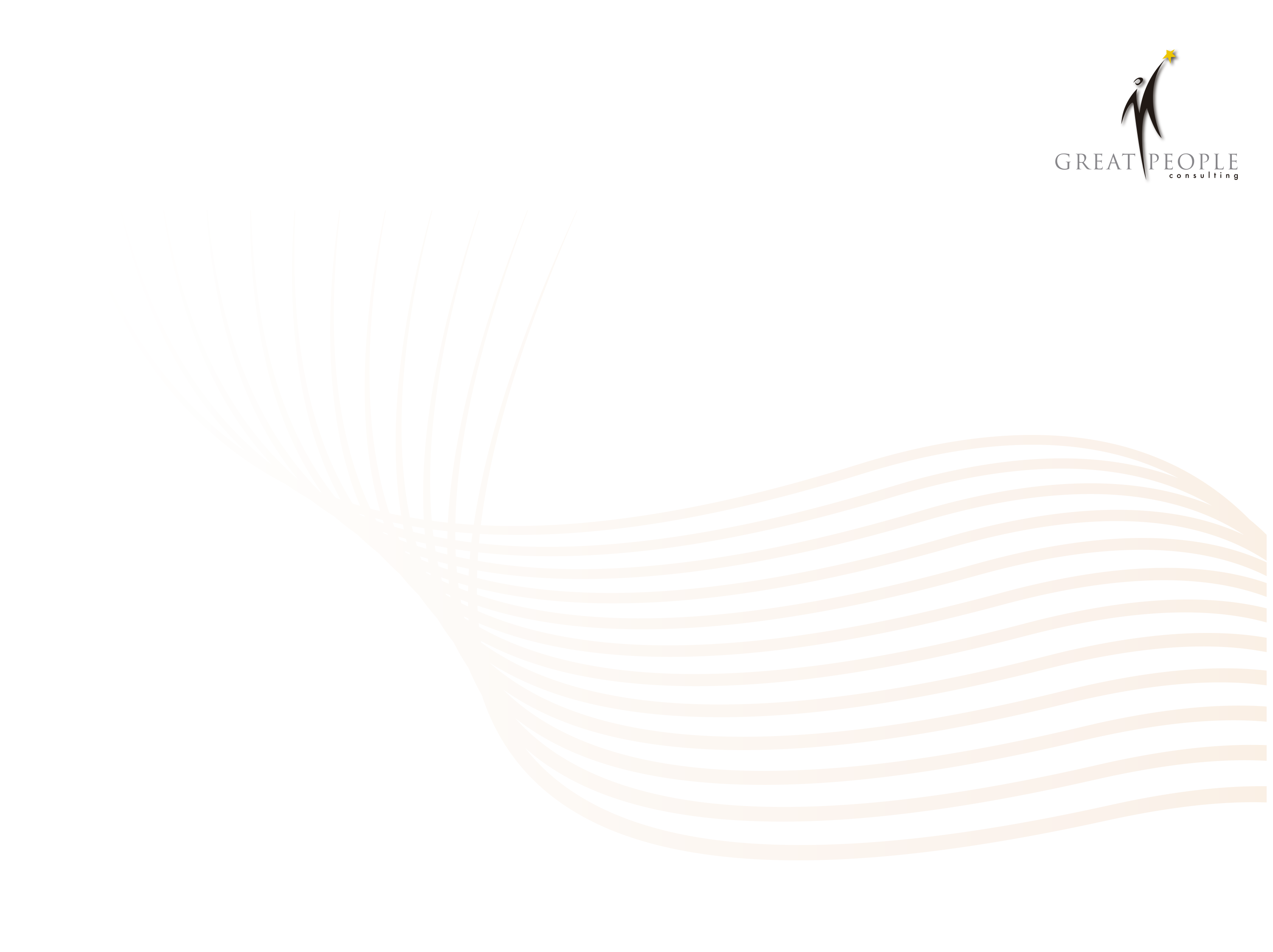 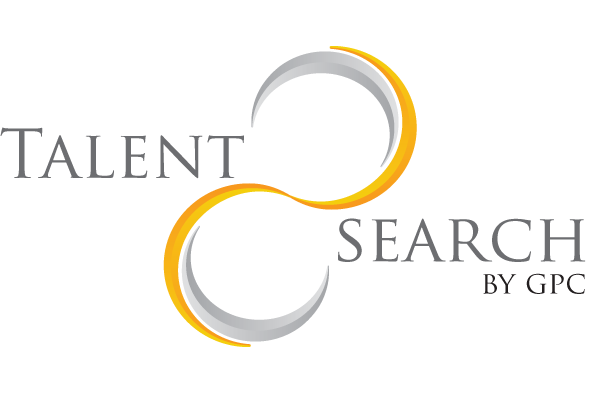 PROPUESTA MARKETING INTERNET
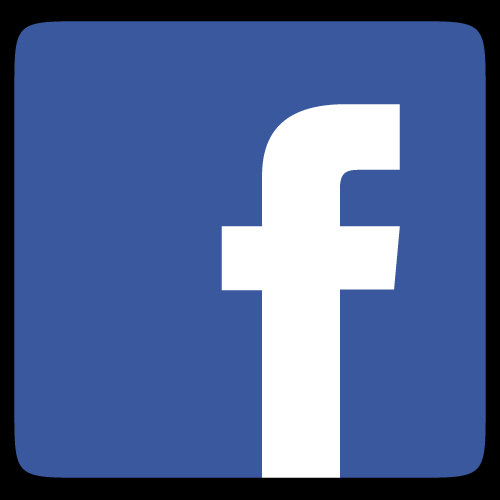 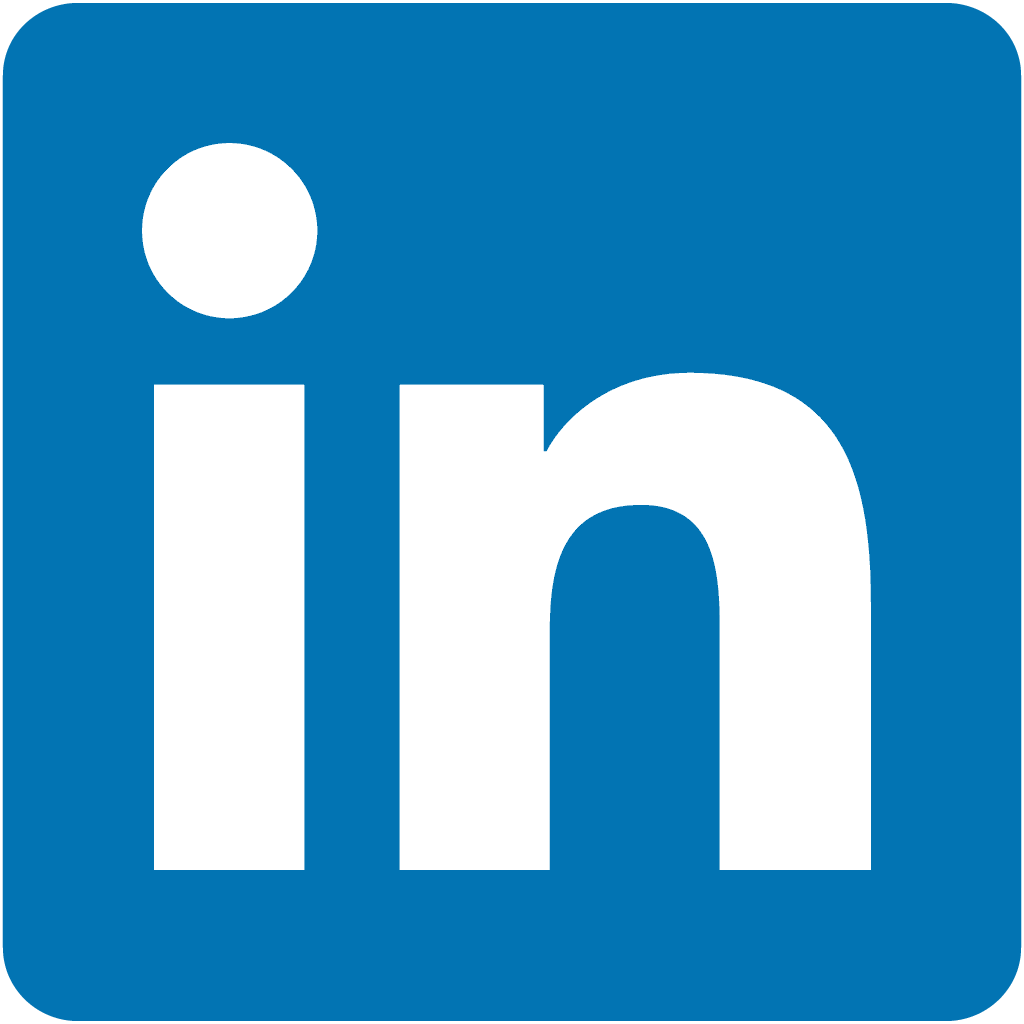 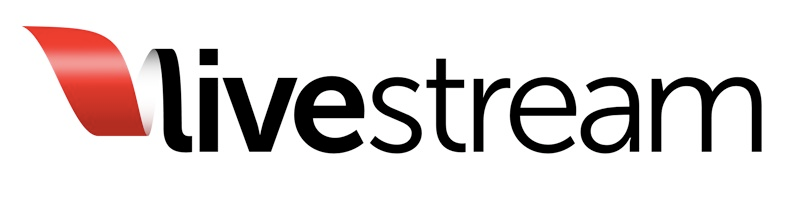 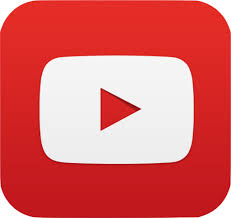 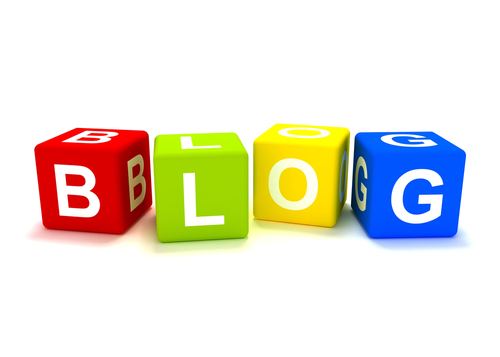 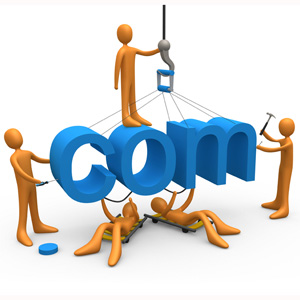 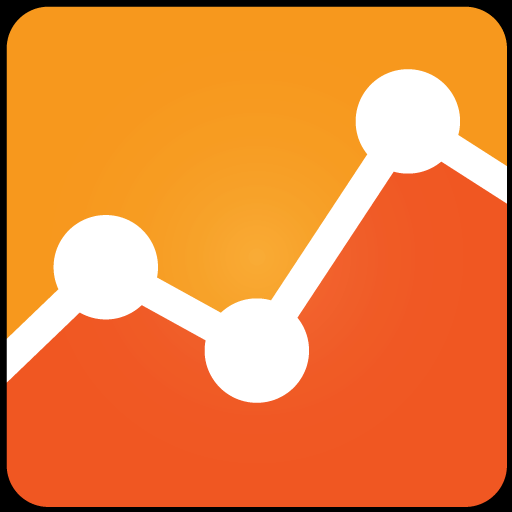 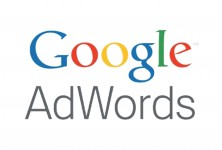 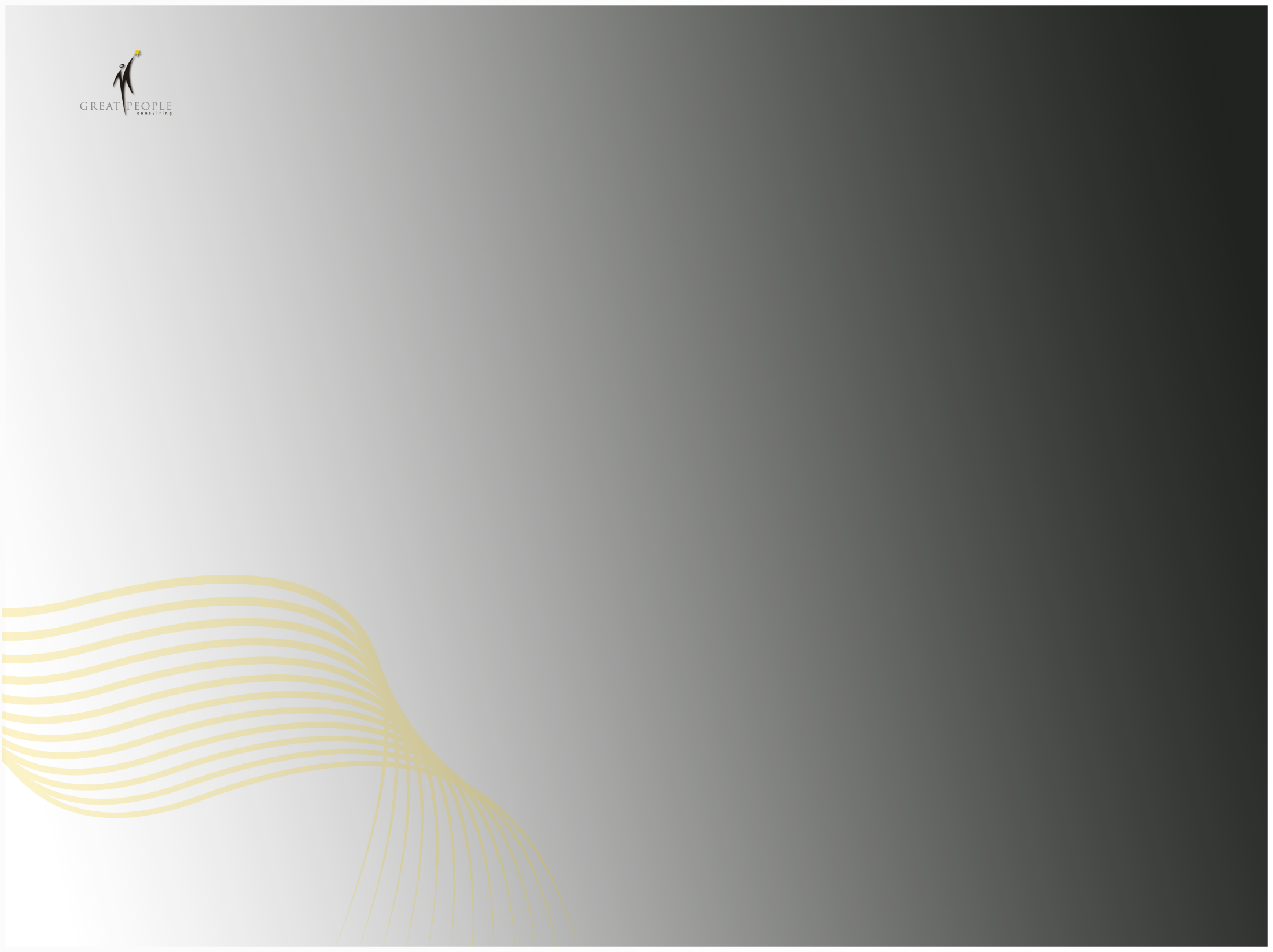 Inicio
JUSTIFICACION
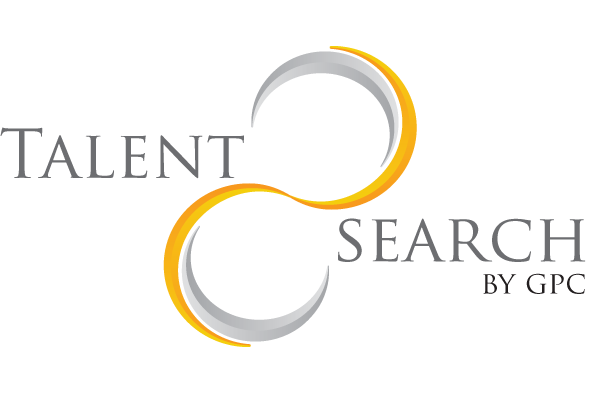 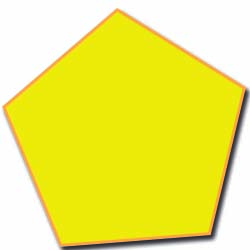 El posicionamiento actual en el mercado objetivo, alcanzado por la marca Talent Search, de la empresa Great People Consulting es alto, posicionándose  como la marca preferida en cuanto a precio, calidad, relevancia y utilidad.
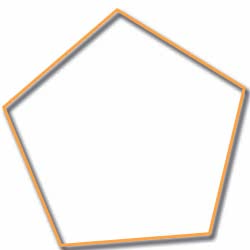 Por medio de la investigación realizada, como resultado la percepción del cliente sobre la primera opción de una consultora de recursos humanos, el 41% cree que es Great People Consulting, con el 18% empatan Deloitte Ecuador y Samper Head Hunting, un 10% opinó que es Price Water House.
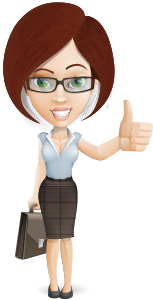 Como atributo asociado a la marca se encuentra la experiencia en colocación y consultoría en Talento Humano, mientras que como beneficio destaca la calidad del servicio. En ambos aspectos Talent Search se percibe como una empresa sólida, que sabe ofrecer un servicio óptimo.
JUSTIFICACION
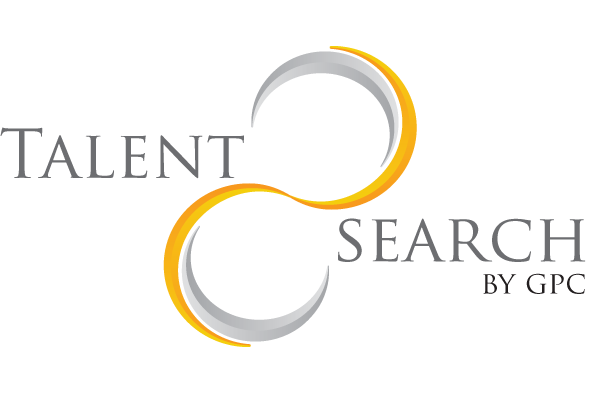 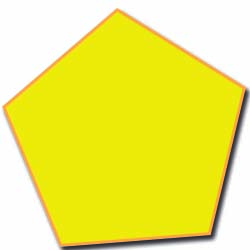 El Target al que la empresa se dirige está constituido por grandes y medianas empresas, que, como parte de sus políticas o procesos de mejora continua y productividad, requieren de personal en puestos gerenciales, preparado y con el perfil óptimo para realizar las obligaciones de su puesto.
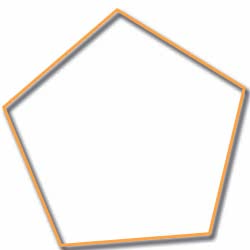 La percepción y opinión del cliente en relación a Talent Search es positiva y favorable, de acuerdo con la mayoría de encuestados, con una actitud de confianza en las operaciones realizadas por la empresa, sin embargo, la percepción de la mayor parte de la  competencia es también positiva, aunque en menor grado. Las Empresas Nexos Talent y Samper Head Hunting, obtienen una percepción negativa y una opinión desfavorable.
La empresa no cuenta con un Manual de Imagen Corporativa, que permita alinearnos para ampliar el posicionamiento de marca en el mercado
JUSTIFICACION
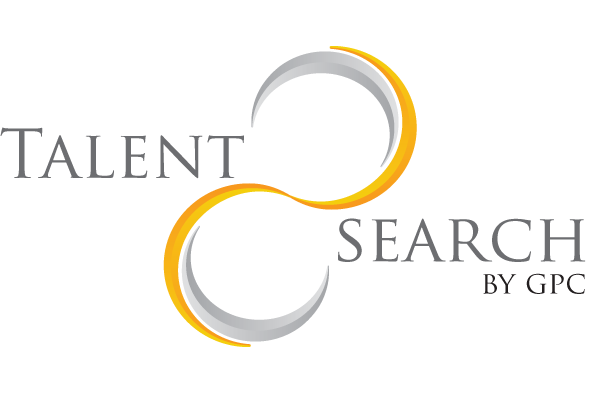 El estado actual y el nivel de competitividad de Talent Search muestra un número de fortalezas y oportunidades mayores a las debilidades y amenazas; lo que sugiere que la empresa podría utilizar sus fortalezas internas para resolver situaciones de debilidad o amenaza. Aspectos de mayor fortaleza son el contar con una planificación anual, a través de la evaluación y seguimiento de indicadores, liquidez inmediata, en otros; mientras que destacan oportunidades como mejoras e innovaciones tecnológicas que abrirán nuevos mercados, y la falta de competidores reconocidos en actividades especializadas como las que cumple Talent Search. En cuanto a las debilidades se cuenta con un débil servicio postventa, y bases de datos concisas; y como amenazas a los cambios políticos y la importancia de cada cliente para la empresa, lo que eleva su poder de negociación.  En cuanto al análisis de las  fuerzas de Porter, se observa un nivel de competitividad medio en los 5 elementos estudiados.
No existe área comercial en la Firma, encargado de la comercialización de los servicios, los socios principales. Además de sus tareas asignadas en la empresa deben tratar con los clientes, pero no se gestionan adecuadamente algunas actividades del ámbito comercial, como por ejemplo seguimiento a clientes, validación postventa, entre otros. Con la presencia de un ejecutivo en el área comercial, la Coordinadora de Marketing podría enfocarse mejor en la gestión de promoción y publicidad de la marca.
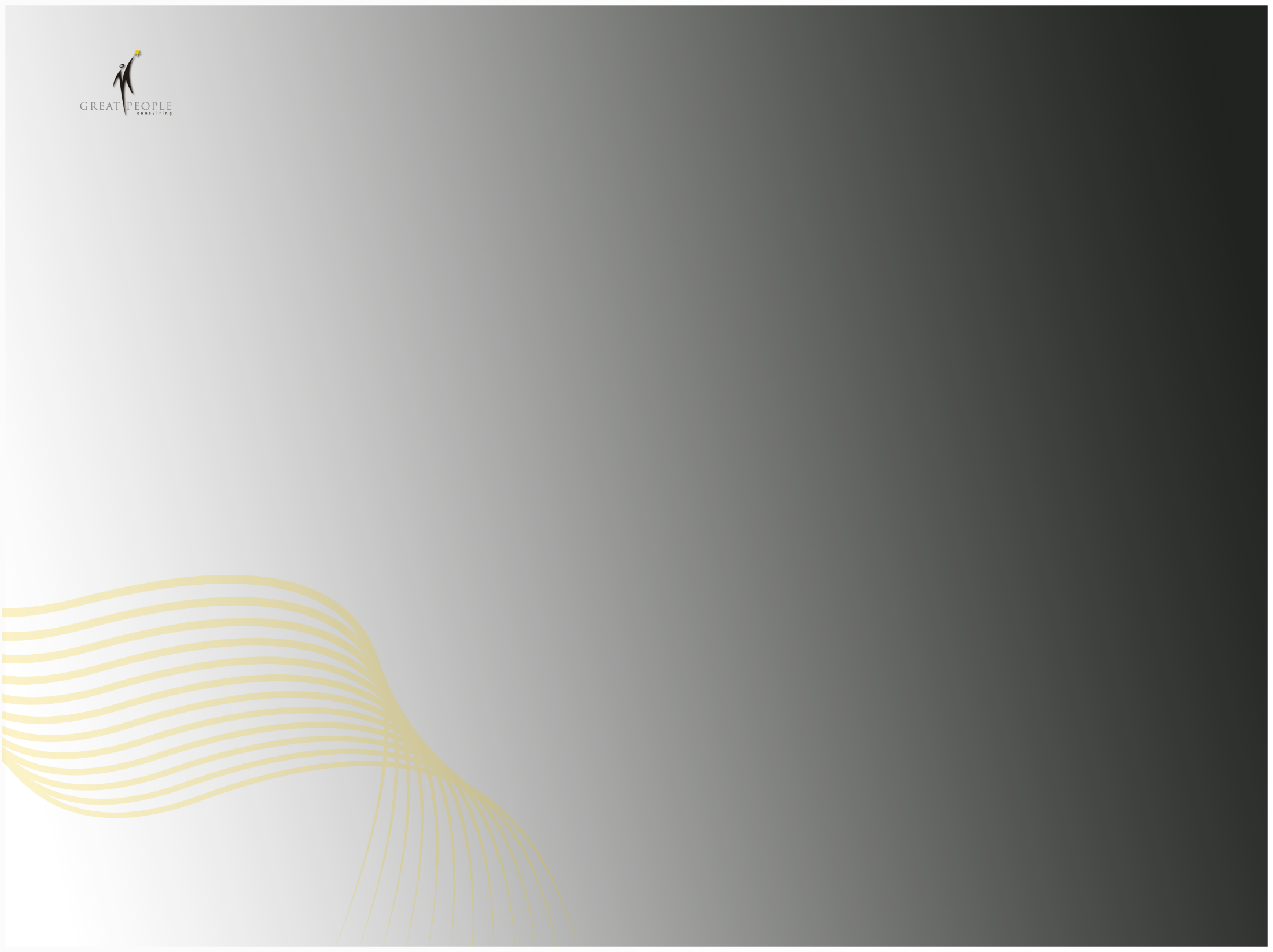 Inicio
RECOMENDACION
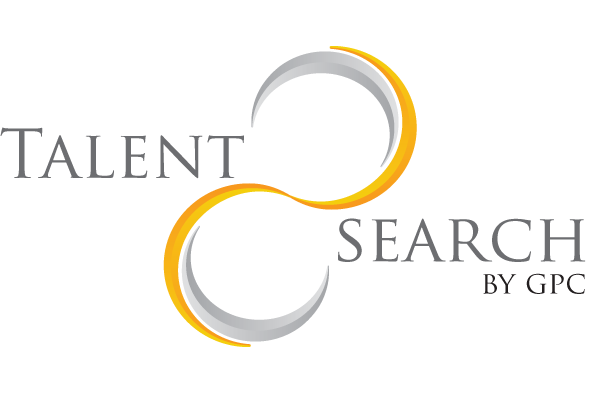 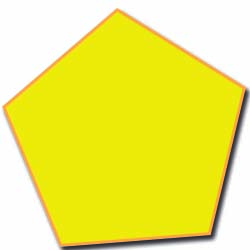 Fortalecer y mantener el posicionamiento actual de la empresa en el mercado, a partir de acciones de seguimiento post clientes, relaciones públicas e integración y contacto entre niveles gerenciales (Gerencia de Great People Consulting y gerencia de las empresas clientes), para aumentar y consolidar la fidelidad del cliente.
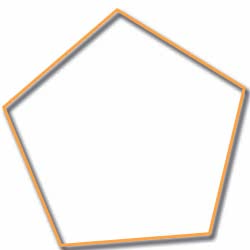 Implementar las estrategias de posicionamiento recomendadas y realizar una evaluación semestral sobre las mismas a fin de identificar la mejora en la percepción de los clientes.
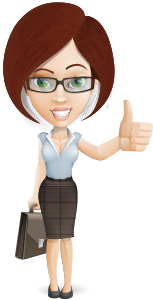 Integrar parcialmente los diversos servicios de Great People Consulting a Talent Search, para aumentar la difusión sobre estos ante clientes actuales y potenciales, incentivando su posicionamiento afín al que mantiene Talent Search.
RECOMENDACION
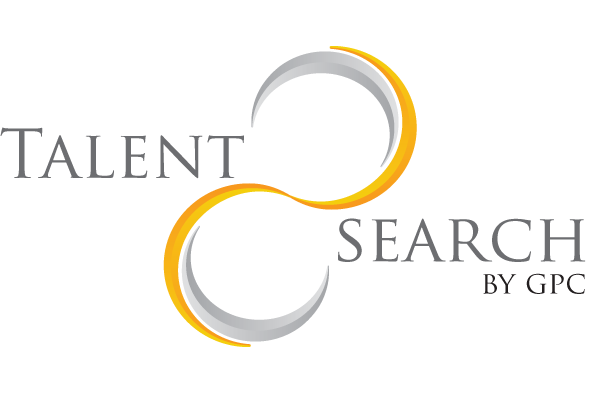 Contratar un Gerente Comercial y un Coordinador de Marketing para mejorar y concentrar los esfuerzos de ventas, marketing, promoción y publicidad, destinados a impulsar la contratación del servicio y a la fomentación de una identidad e imagen corporativa.
Elaborar el manual de imagen corporativa de acuerdo a la propuesta recomendada, el cual describe los lineamientos o pautas que se deben seguir para la realización y utilización de artículos promocionales tanto impresos como digitales todo esto con el fin de explotar y beneficiar los elementos gráficos que componen la marca de Talent Search así como logotipos, uso de colores tipografías, entre otros.